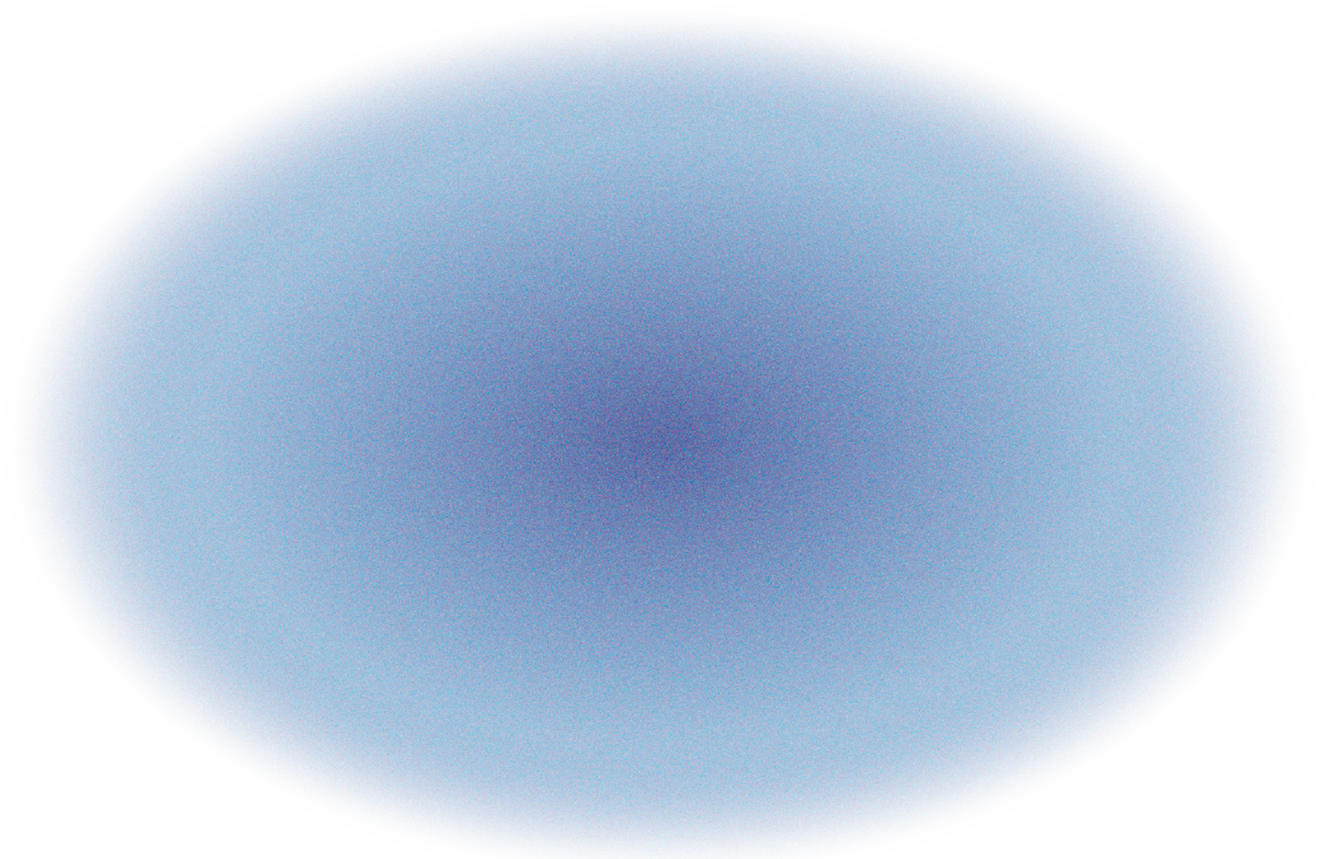 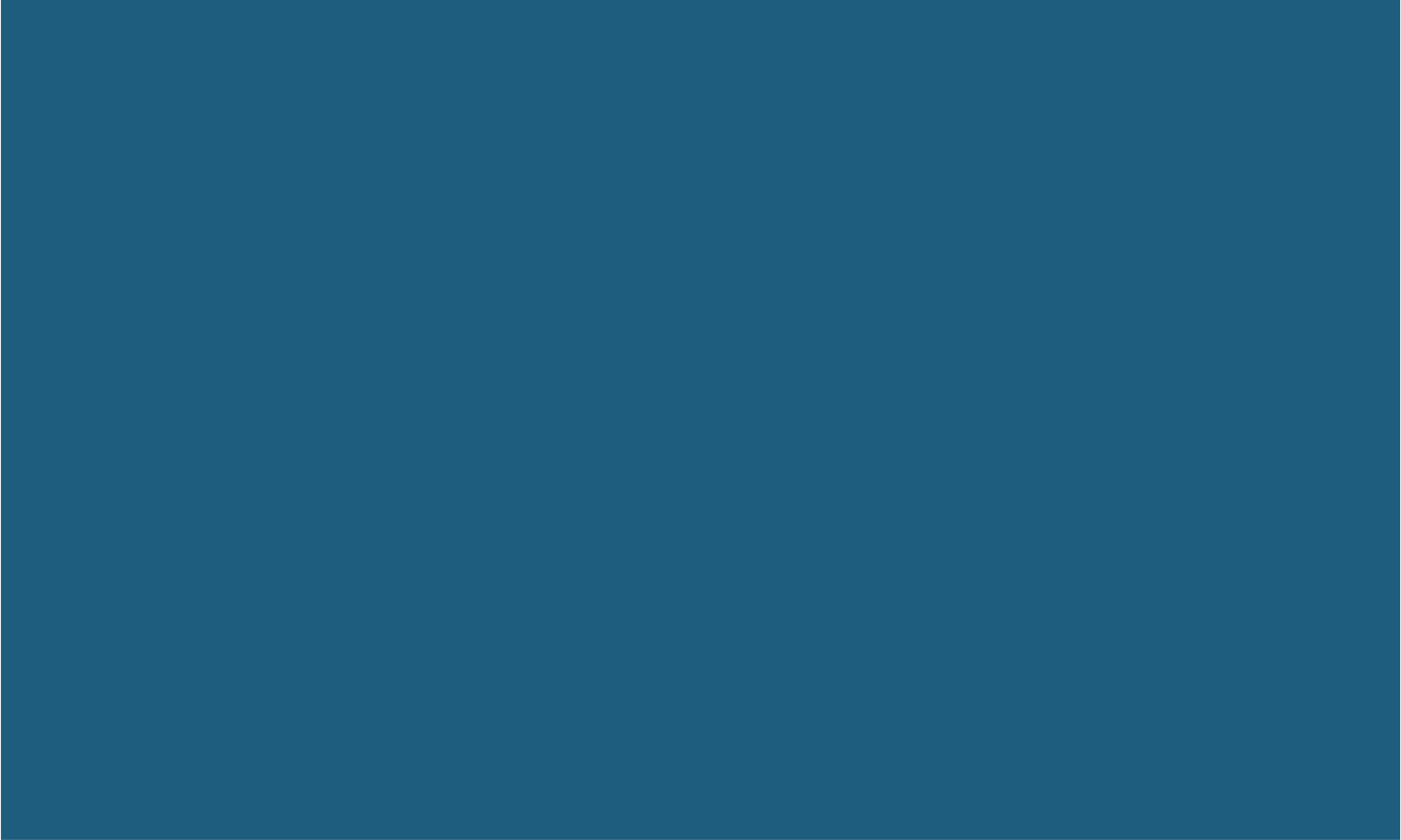 Аксенова Марина Александровна
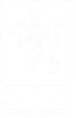 РУКОВОДИТЕЛЬ ГЛАВНОГО УПРАВЛЕНИЯ ОБРАЗОВАНИЯ АДМИНИСТРАЦИИ Г. КРАСНОЯРСКА
Красноярский стандарт качества образования: актуальные результаты и перспективы развития в контексте федеральных и региональных задач
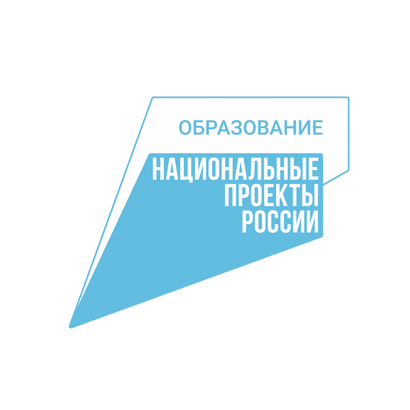 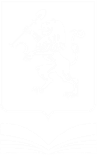 Национальный проект «Образование»
«Красноярский стандарт 
качества образования»
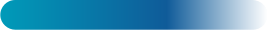 Направления развития 
муниципальной системы образования
Инфраструктурное обеспечение результатов
3
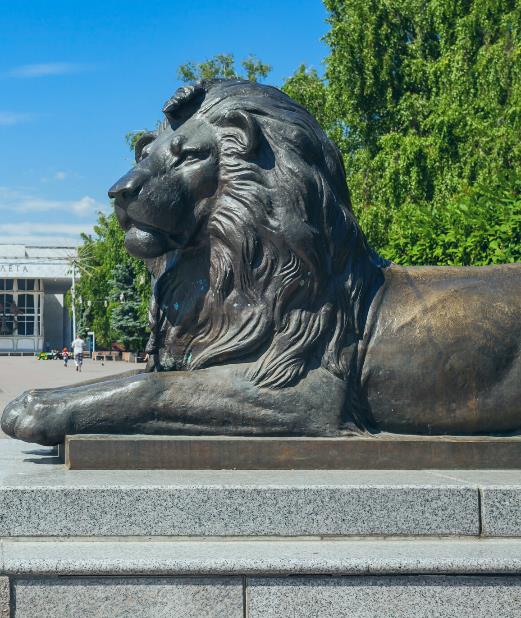 Достижение образовательных результатов
1
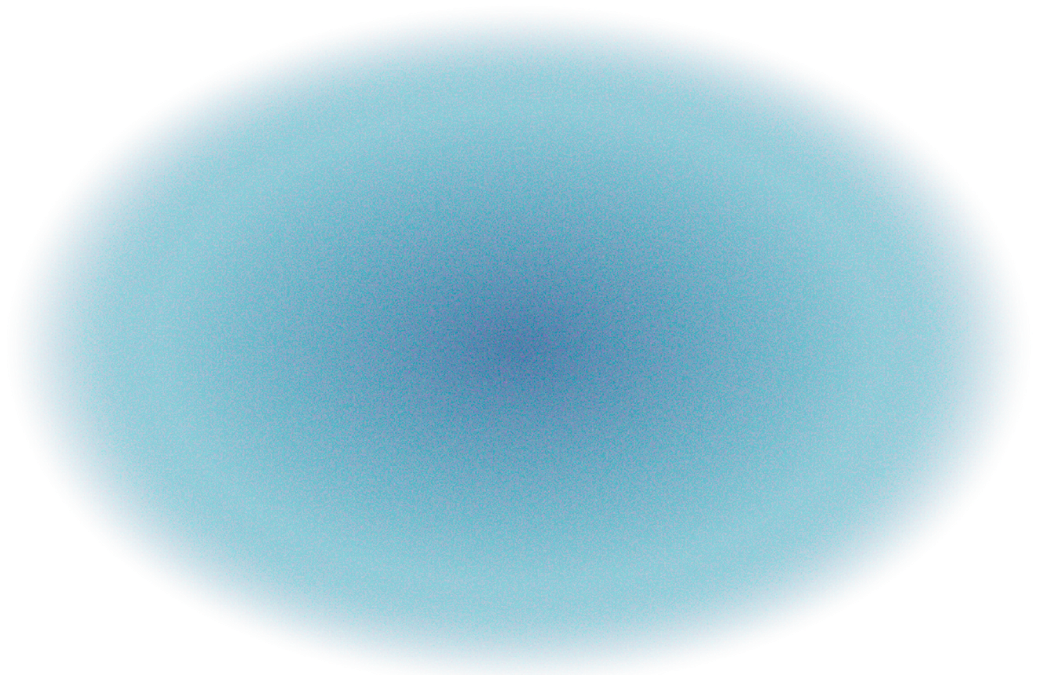 Кадровое обеспечение результатов
2
Образовательное партнёрство
4
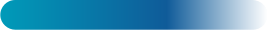 ДОСТИЖЕНИЕ ОБРАЗОВАТЕЛЬНЫХ РЕЗУЛЬТАТОВ
Обеспечение глобальной конкурентоспособности российского образования к 2024 году
Функциональная грамотность: 
читательская
математическая
естественнонаучная
финансовая
Креативное мышление 
Глобальные компетенции
ВПР 
ГИА
НИКО
Приоритеты формирования образовательных результатов, выделенных образовательными организациями, ежегодно размещаются на сайте КИМЦ в разделе «Развитие МСО. Достижение образовательных результатов» (https://kimc.ms/razvitie/ksko/dostizhenie-obrazovatelnykh-rezultatov/)
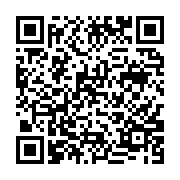 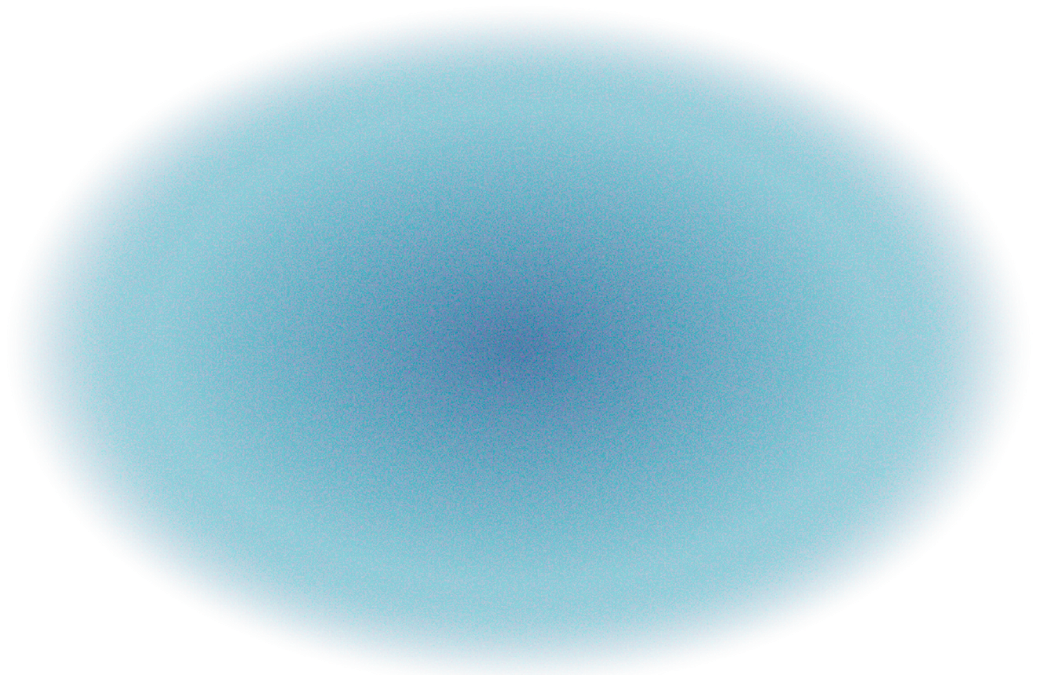 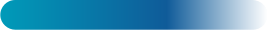 ДОСТИЖЕНИЕ ОБРАЗОВАТЕЛЬНЫХ РЕЗУЛЬТАТОВ
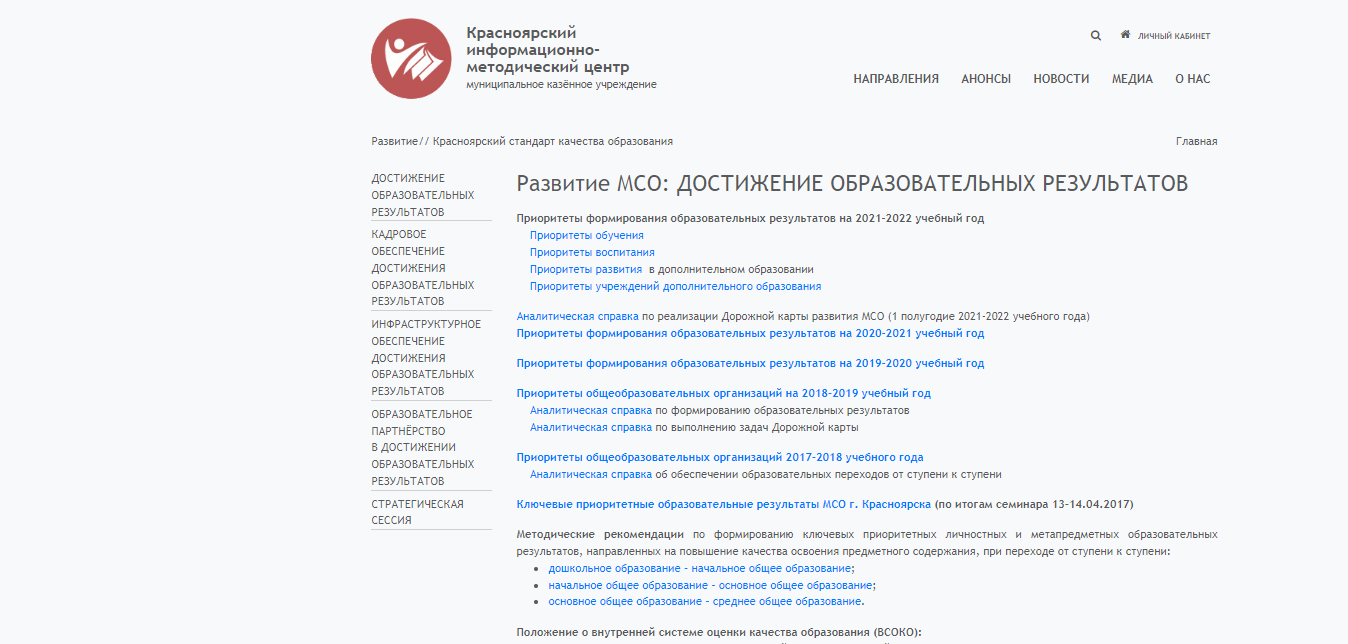 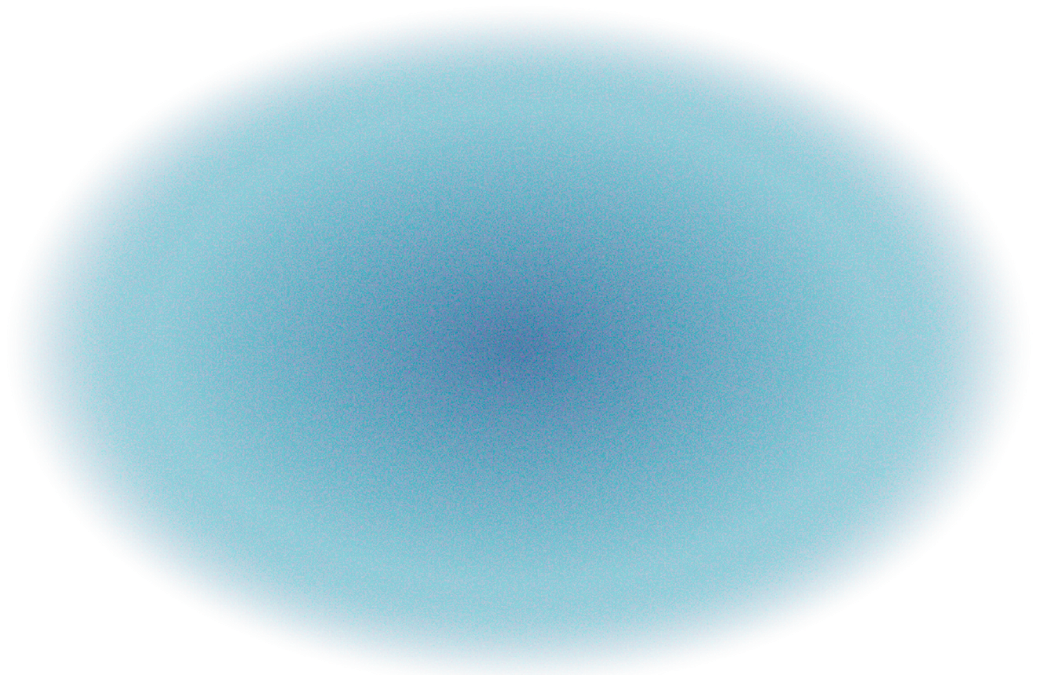 ДОСТИЖЕНИЕ ОБРАЗОВАТЕЛЬНЫХ РЕЗУЛЬТАТОВ В ДОШКОЛЬНОЙ СРЕДЕ
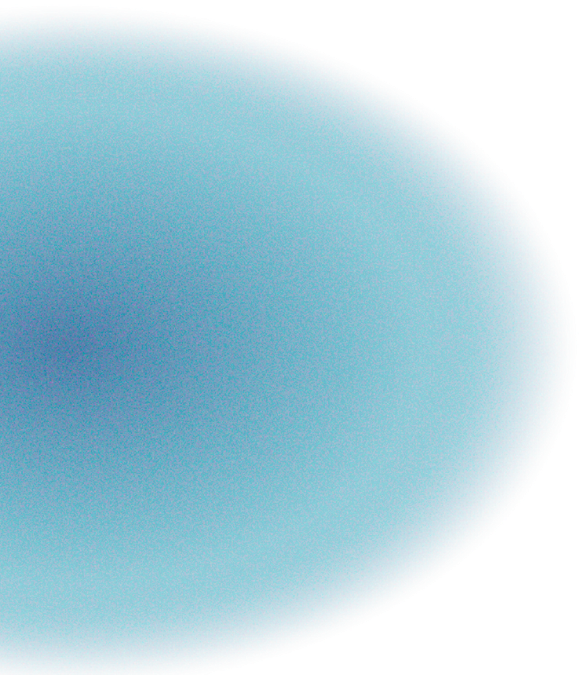 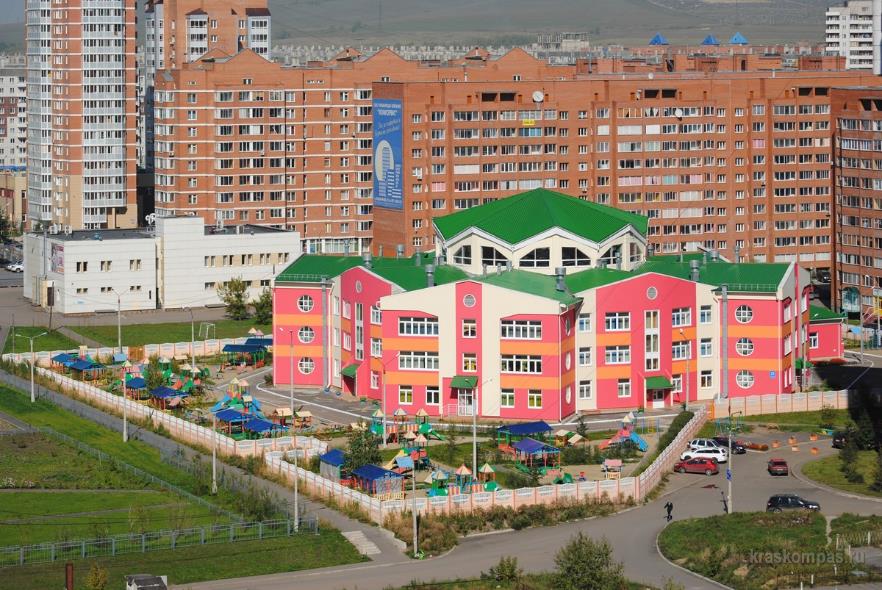 ДОСТИЖЕНИЕ ОБРАЗОВАТЕЛЬНЫХ РЕЗУЛЬТАТОВ В ДОШКОЛЬНОЙ СРЕДЕ
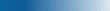 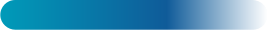 НАПРАВЛЕНИЯ ИЗМЕНЕНИЙ В ДОШКОЛЬНОЙ СРЕДЕ
Совершенствование инфраструктурных решений
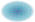 Реализация развивающих программ дошкольного образования
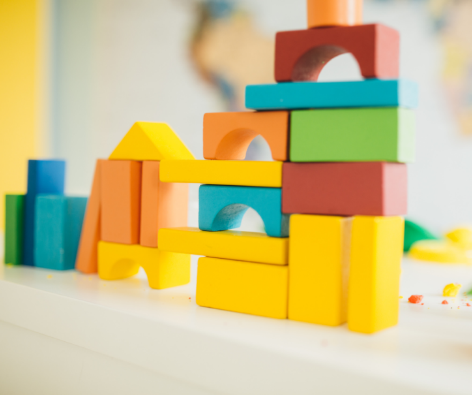 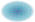 Организация познавательно-исследовательской, экспериментальной, двигательной деятельности
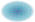 Создание развивающей предметно-пространственной среды в билингвальных и полилингвальных группах
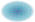 Построение цифрового образовательного пространства дошкольной образовательной организации
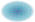 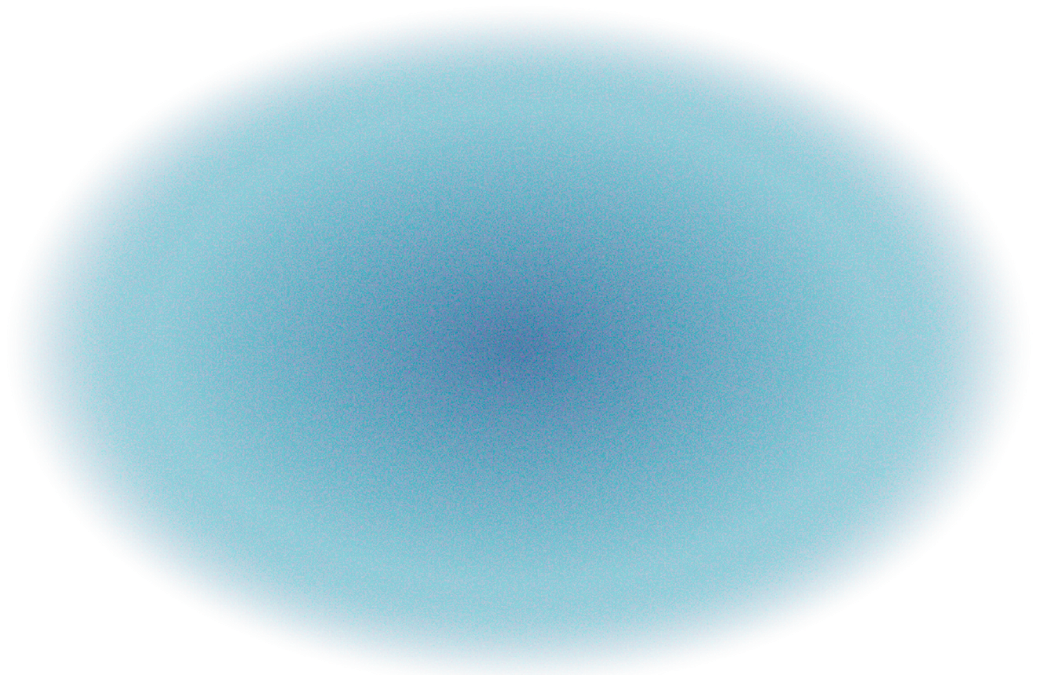 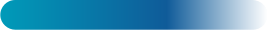 НАПРАВЛЕНИЯ ИЗМЕНЕНИЙ В ДОШКОЛЬНОЙ СРЕДЕ
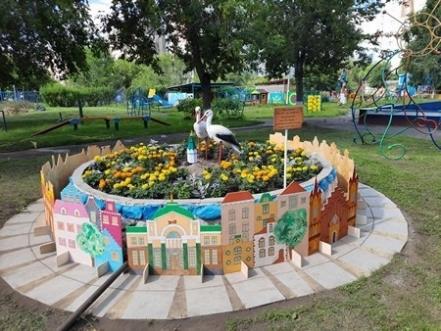 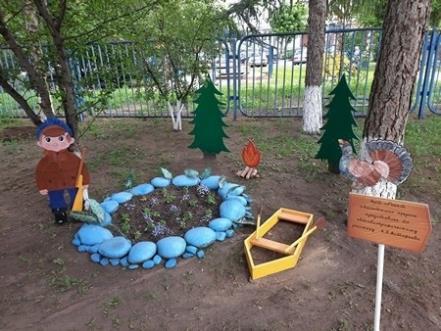 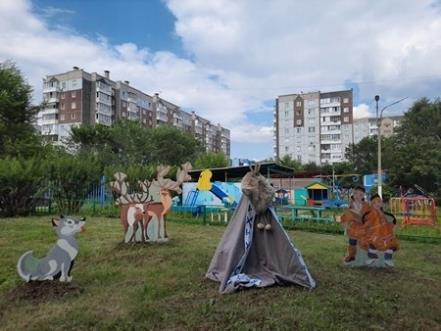 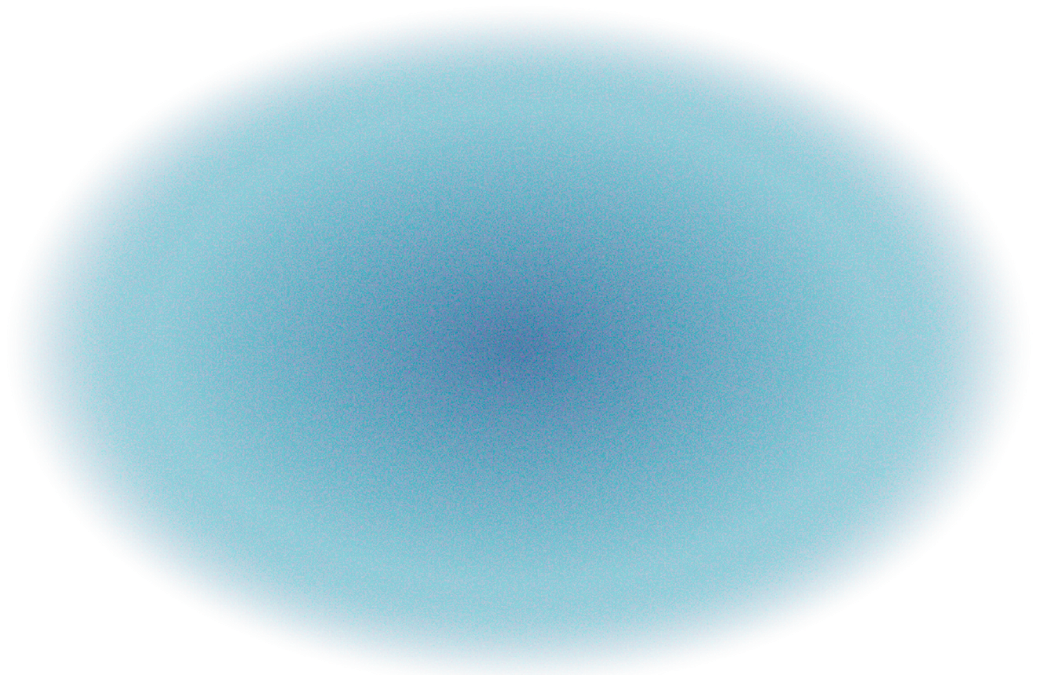 ДОСТИЖЕНИЕ ОБРАЗОВАТЕЛЬНЫХ РЕЗУЛЬТАТОВ 
В ДОШКОЛЬНОЙ СРЕДЕ
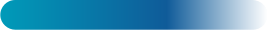 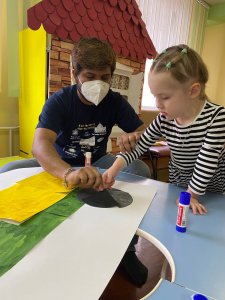 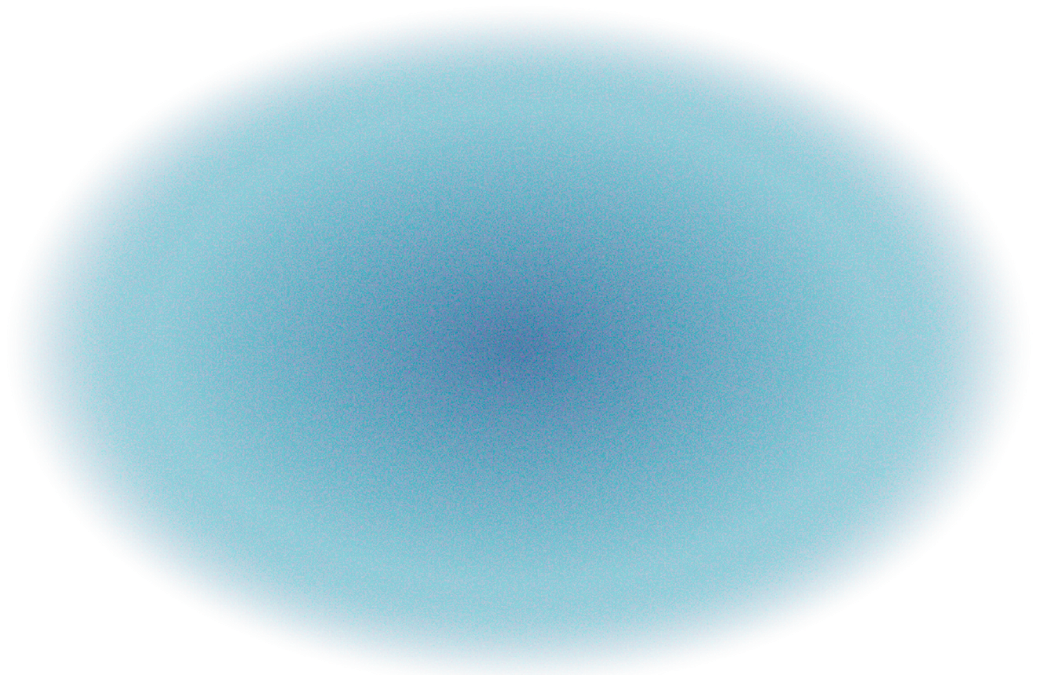 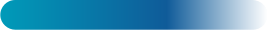 ДОСТИЖЕНИЕ ОБРАЗОВАТЕЛЬНЫХ РЕЗУЛЬТАТОВ 
В ДОШКОЛЬНОЙ СРЕДЕ
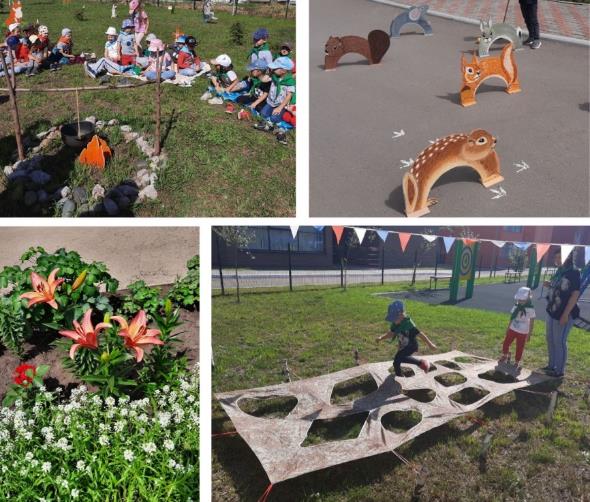 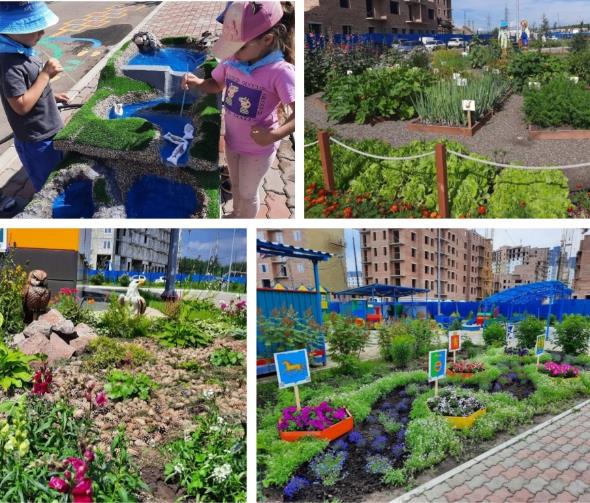 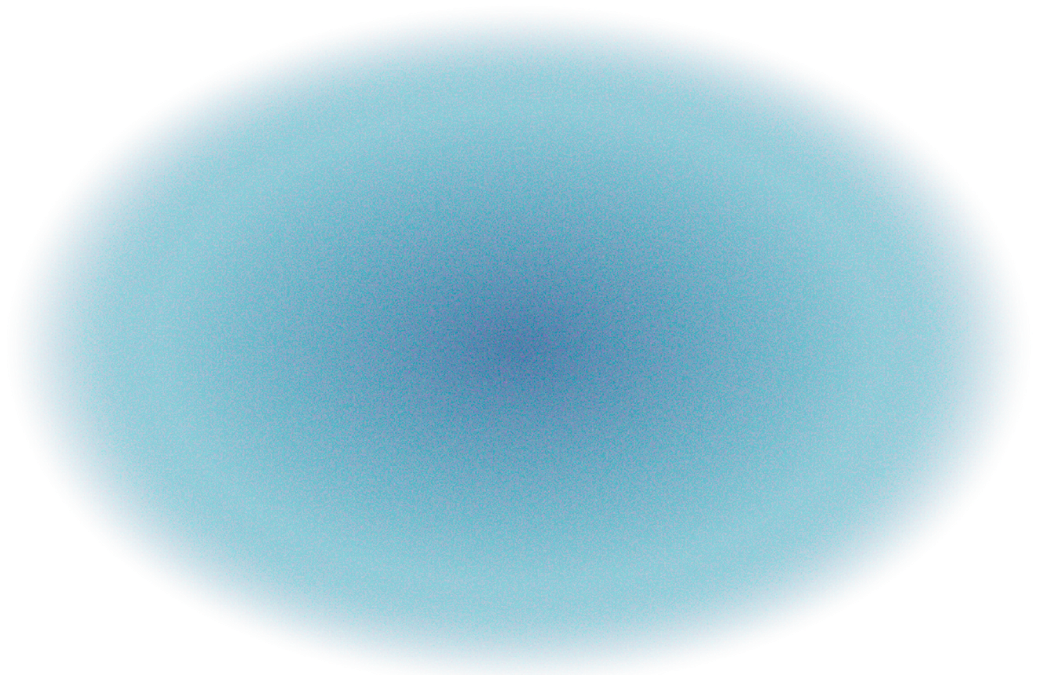 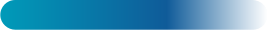 ГРАНТОВЫЕ ПРОЕКТЫ
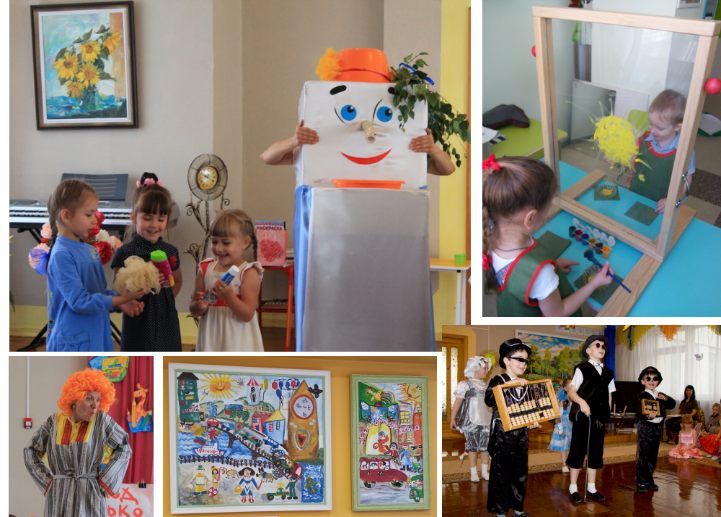 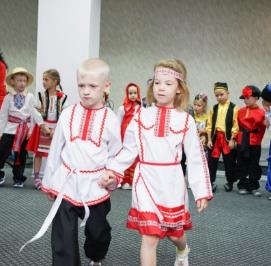 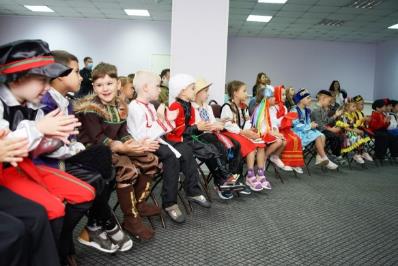 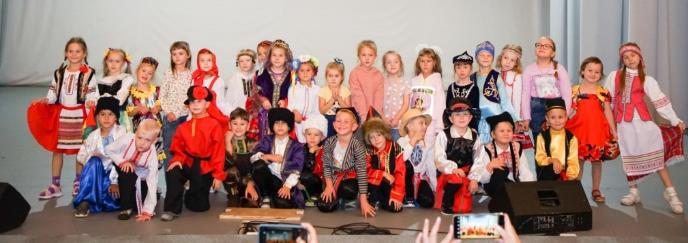 МДОУ № 50 
«Лаборатория нескучного чтения»
МДОУ № 40 «Арт-студия «ДНК» 
(Детский Национальный Костюм)
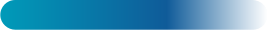 ПОЛИЛИНГВАЛЬНОЕ ОБРАЗОВАНИЕ ДОШКОЛЬНИКОВ
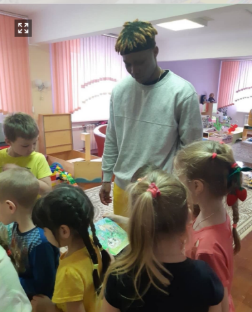 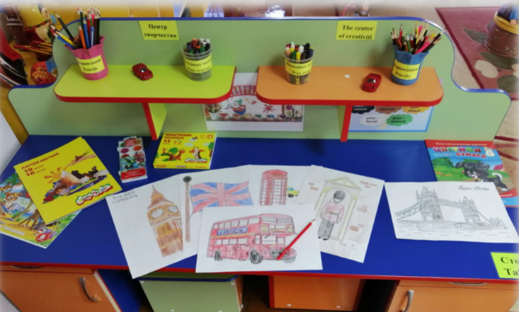 ДОУ № 40, ДОУ № 91, ДОУ № 183, ДОУ № 313, ДОУ № 319, ДОУ № 323, ДОУ № 333, 
СП Лицея № 9, 
СП СШ «Комплекс Покровский»
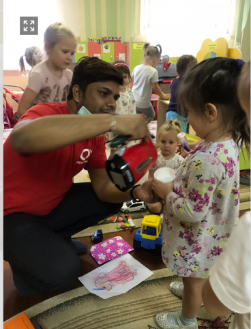 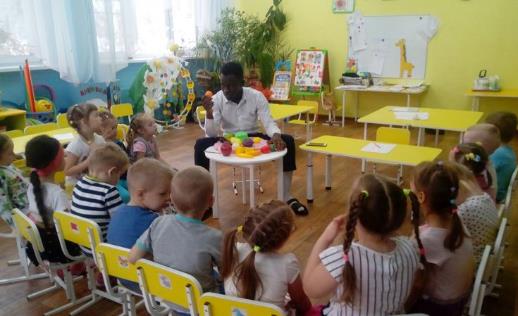 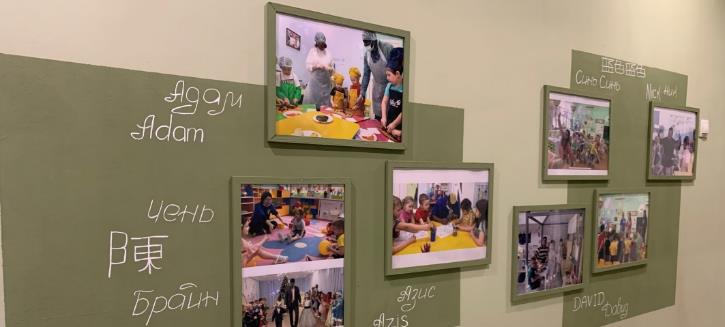 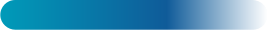 ЦИФРОВОЕ ОБРАЗОВАТЕЛЬНОЕ ПРОСТРАНСТВО ДОШКОЛЬНОЙ ОБРАЗОВАТЕЛЬНОЙ ОРГАНИЗАЦИИ
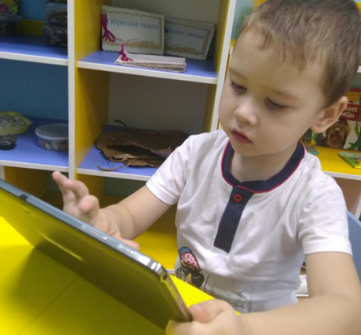 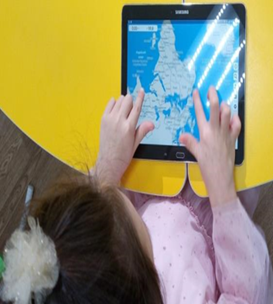 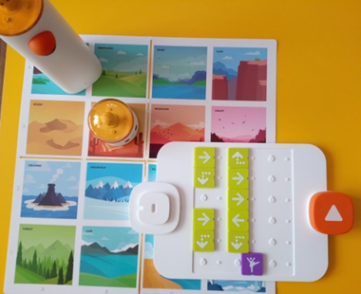 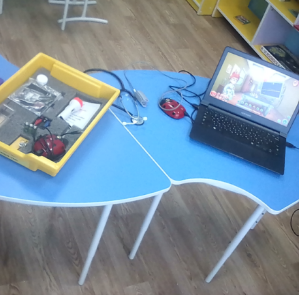 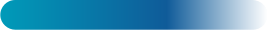 ФЕСТИВАЛЬ ИНФРАСТРУКТУРНЫХ РЕШЕНИЙ
2021
65
заявок
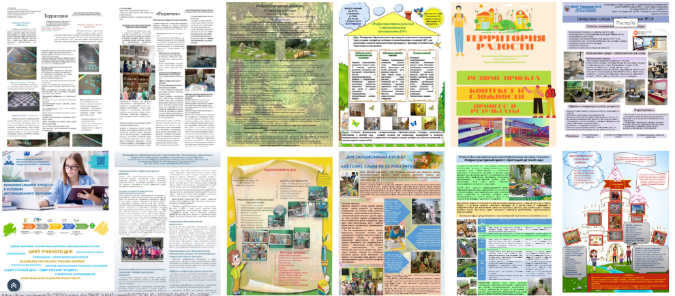 20 проектов ДОУ вошли в каталог инфраструктурных решений: 
ДОУ №4, ДОУ №9, ДОУ №10, ДОУ №24, ДОУ №29, ДОУ №42, ДОУ №46, ДОУ №74, ДОУ №76, ДОУ № 80, ДОУ №84, ДОУ №90, ДОУ №98, ДОУ №106, ДОУ №137, ДОУ №183, ДОУ №305, ДОУ №326, ДОУ №333, ДОУ №326
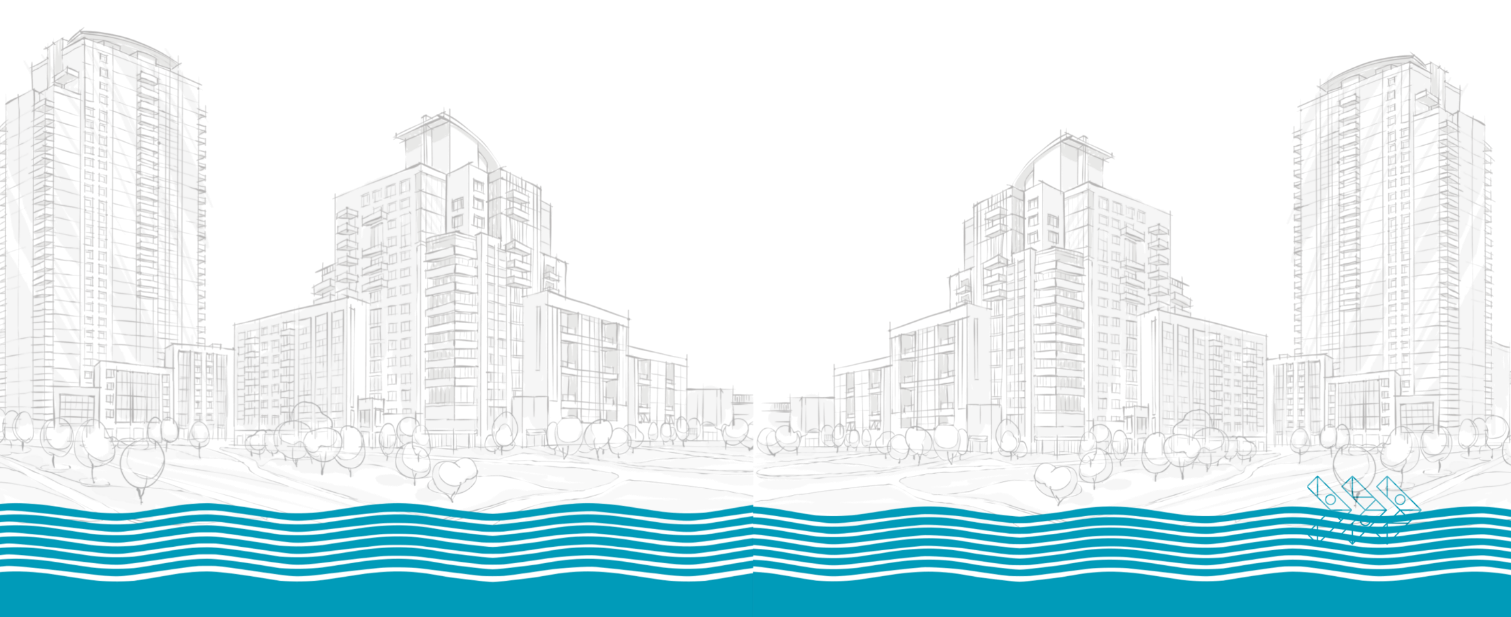 Предметно-пространственная среда как место детской самореализации
Развивающая предметно-пространственная среда в условиях полилингвальности
Преобразование территории детского сада для реализации и развития детской инициативы, самостоятельности
Психолого-педагогическая поддержка образовательного процесса в условиях дистанционного обучения
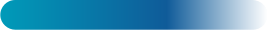 ВЗАИМОДЕЙСТВИЕ С СЕМЬЕЙ
129 ДОУ
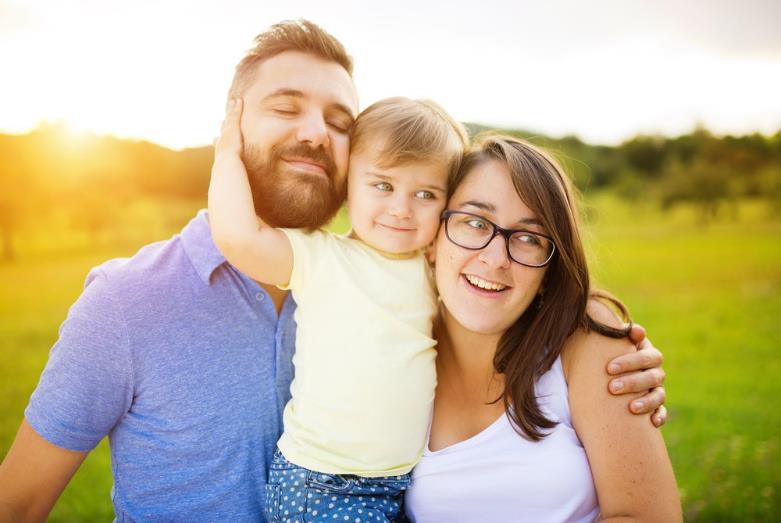 разработали программы вовлечения родителей в образовательную деятельность
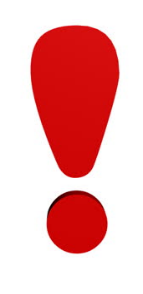 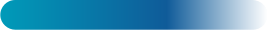 ВЗАИМОДЕЙСТВИЕ С СЕМЬЕЙ
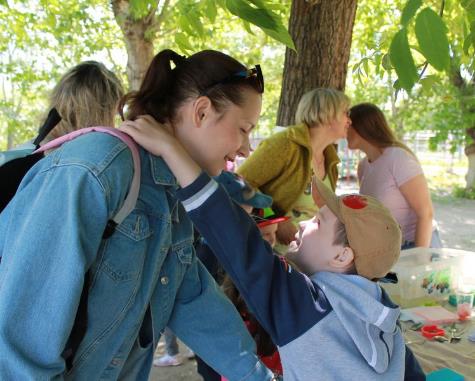 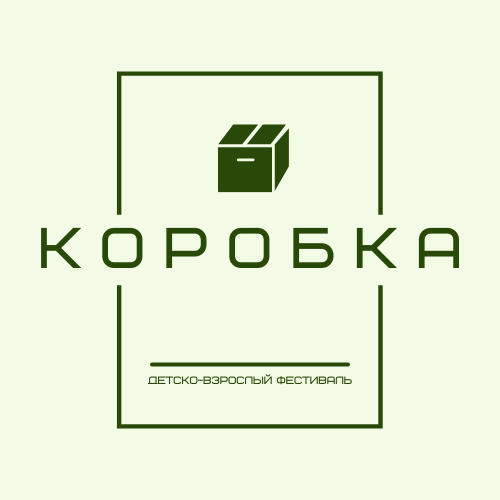 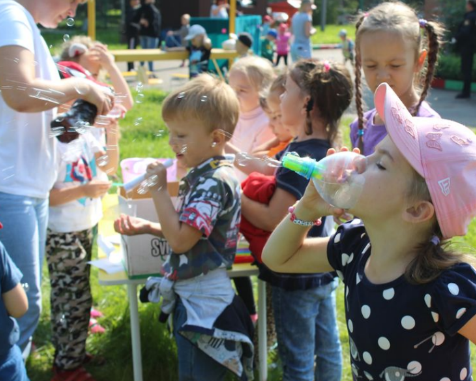 133
11 496
5 142
34
Детей
МДОУ города 
и частная
дошкольная организация
Волонтёров
Родителей
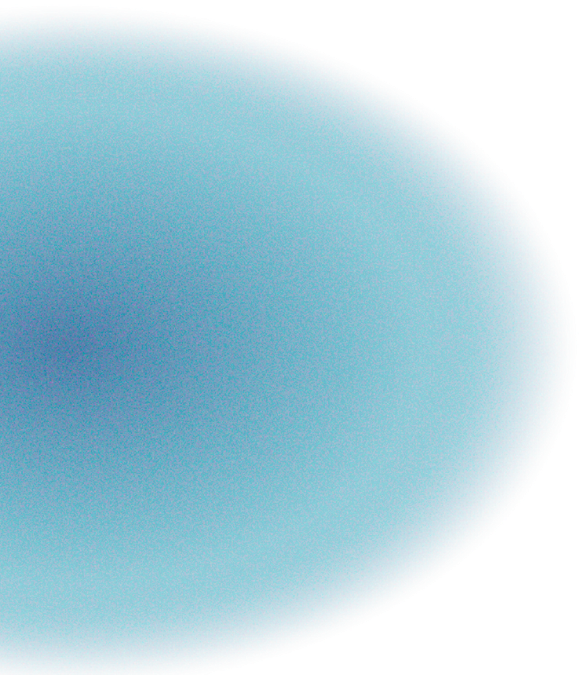 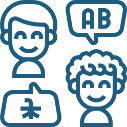 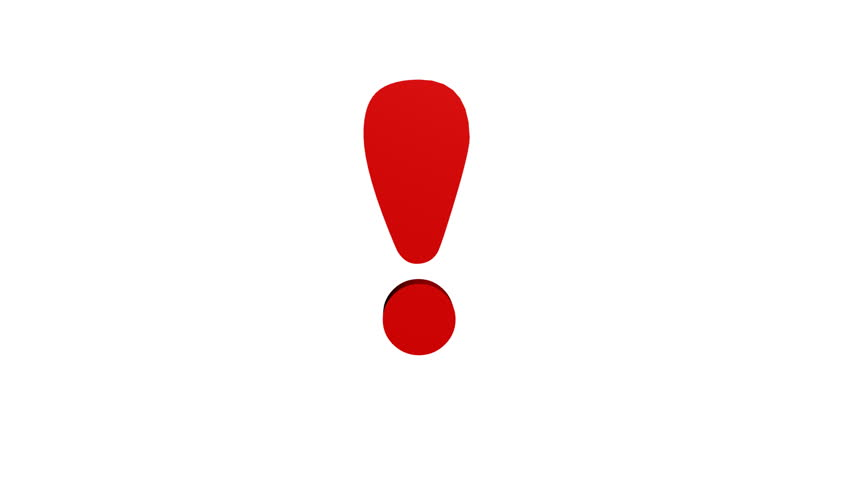 Образовательная программа
Речевое развитие
МОНИТОРИНГ КАЧЕСТВА ДОШКОЛЬНОГО ОБРАЗОВАНИЯ
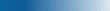 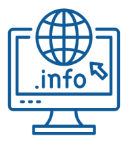 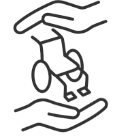 Условия получения дошкольного образования детьми с ОВЗ и инвалидами
Информационное обеспечение
Организовать работу по освоению содержания комплексных шкал МКДО в части ведения документации и организации образовательного процесса
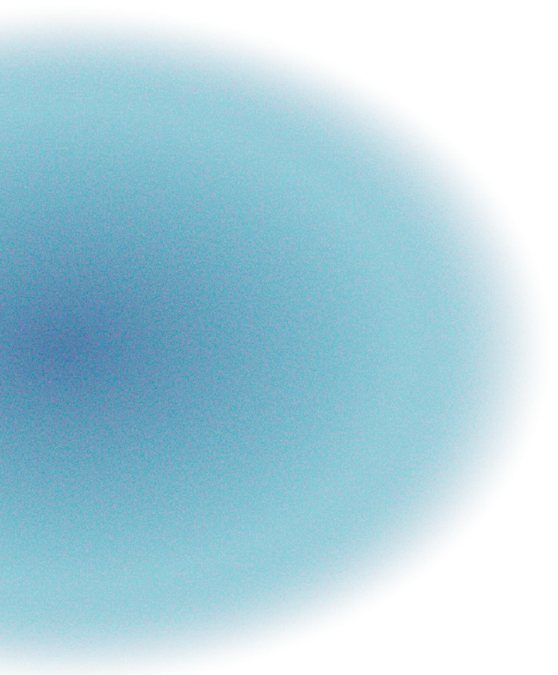 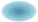 В каждом ДОО провести внутреннюю оценку качества дошкольного образования по обновленным показателям внутренней системы оценки качества дошкольного образования в соответствии со шкалами МКДО

Сформировать комплекс мер/мероприятий по устранению выявленных дефицитов
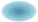 ЗАДАЧИ В ДОШКОЛЬНОМ ОБРАЗОВАНИИ
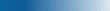 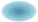 Обеспечить преемственность цикла управления качеством на уровне муниципалитета и ДОО по ключевым показателям качества образовательной среды системы дошкольного образования
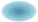 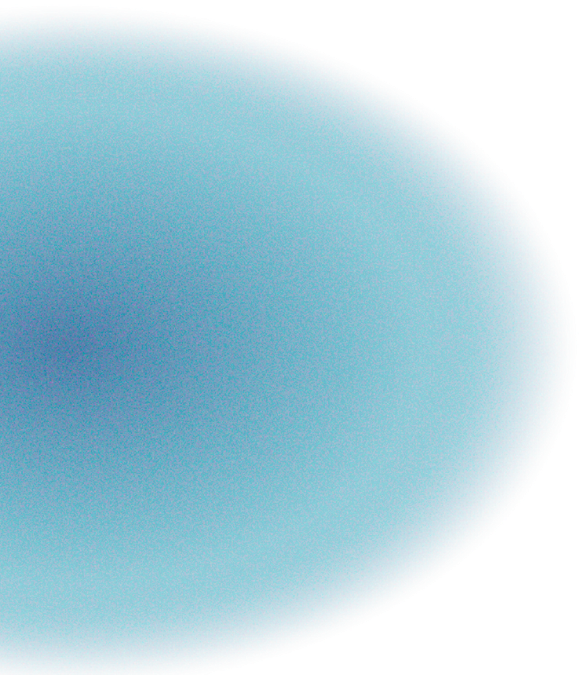 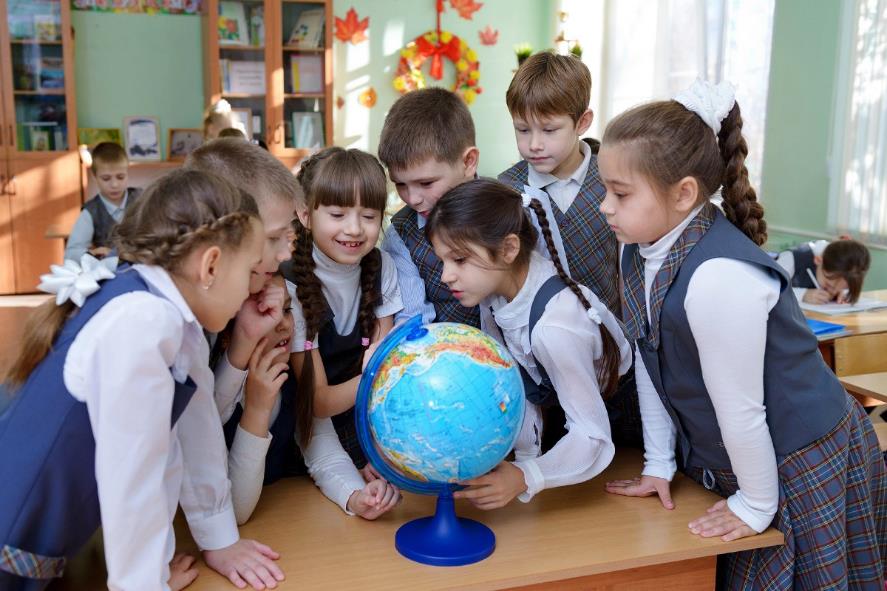 ДОСТИЖЕНИЕ ОБРАЗОВАТЕЛЬНЫХ РЕЗУЛЬТАТОВ НАЧАЛЬНОГО ОБРАЗОВАНИЯ
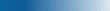 ДОСТИЖЕНИЕ ОБРАЗОВАТЕЛЬНЫХ РЕЗУЛЬТАТОВ НАЧАЛЬНОГО, ОСНОВНОГО И СРЕДНЕГО  ОБРАЗОВАНИЯ
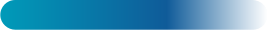 Результаты выполнения краевых диагностических работ по читательской грамотности в 4-х классах:
УРОВНИ ДОСТИЖЕНИЙ
недостаточный
пониженный
базовый
151   участник (1,3%)
649   участников (5,5%)
6039 участников (50,8%)
повышенный
5061 участников (42,5%)
98,7% обучающихся 4-х классов достигли уровня, достаточного для дальнейшего успешного обучения в основной школе. 
3% обучающихся выполнили работу менее чем на 20 баллов, что свидетельствует о низком уровне читательской грамотности.
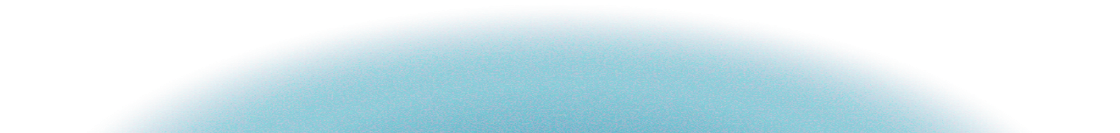 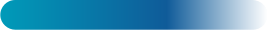 ДОСТИЖЕНИЕ ОБРАЗОВАТЕЛЬНЫХ РЕЗУЛЬТАТОВ НАЧАЛЬНОГО, ОСНОВНОГО И СРЕДНЕГО ОБРАЗОВАНИЯ
Основные результаты выполнения краевых диагностических работ по читательской грамотности 
в 4-х классах:
65 БАЛЛОВ
100  БАЛЛОВ
успешность выполнения заданий по группам умений 
(% от максимального балла за задания данной группы):
общее понимание текста, ориентация в тексте –79,81%
глубокое и детальное понимание содержания и формы текста - 58,87%
использование информации из
 текста для различных целей – 
56,60%
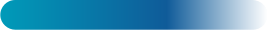 Общие дефициты освоения читательской грамотности 
учащимися 4 классов
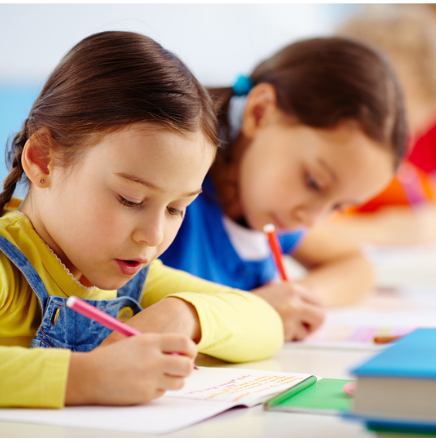 Извлекать из текста несколько единиц информации, отбирая ее среди похожей
Отвечать своими словами
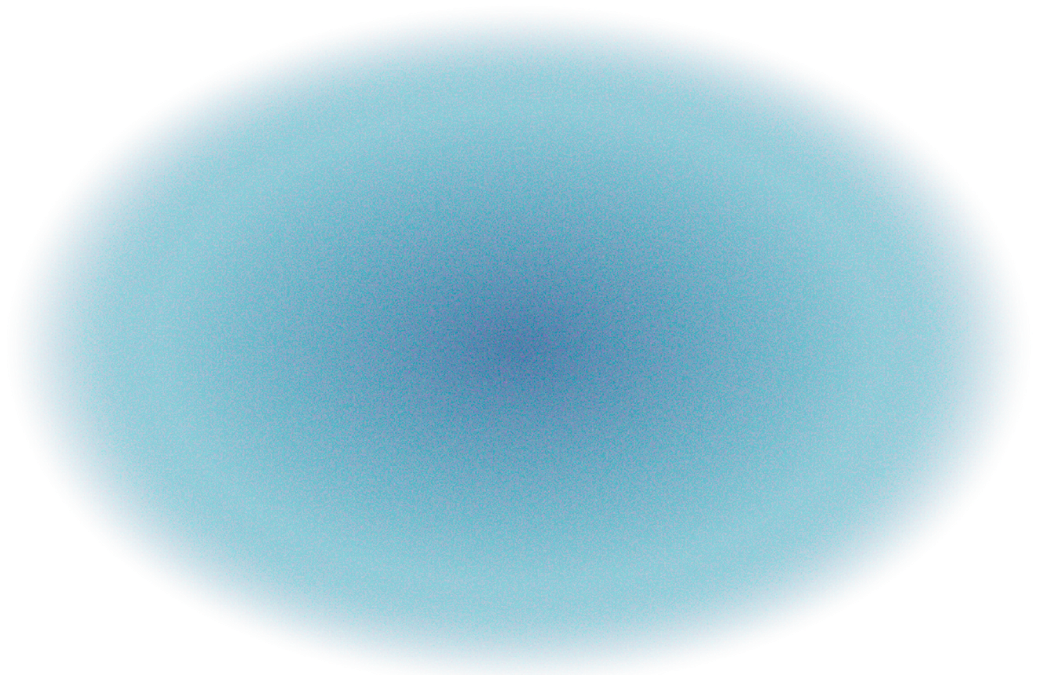 Вычитывать из текста описания и объяснения новых понятий, законов
Находить сходства и различия описанных в тексте объектов и явлений; формулировать их
Видеть искажения информации
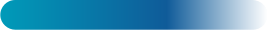 ГОСУДАРСТВЕННАЯ ИТОГОВАЯ АТТЕСТАЦИЯ ВЫПУСКНИКОВ 9 КЛАССОВ (ГИА-9)
9913
обучающихся
К  ГИА-9 допущено
ОГЭ Русский язык
выпускников
9793
9807
выпускников
ОГЭ Математика
97,4%
98,8%
преодолели минимальный порог
преодолели минимальный порог
Уменьшение выбора предметов для сдачи ГИА-9:
Увеличение выбора предметов для сдачи ГИА-9:
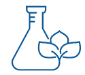 биология 
(на 1,3%)
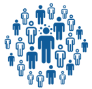 обществознание (на 3,1%)
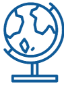 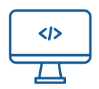 информатика 
(на 4,1%)
география 
(на 5,3%)
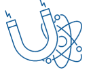 физика 
(на 2,7%)
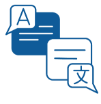 литература 
(на 0,2%)
история 
(на 0,1%)
иностранный язык (на 1,4%)
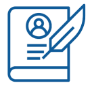 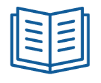 химия 
(на 3,7%)
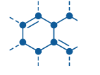 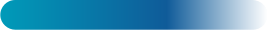 ГОСУДАРСТВЕННАЯ ИТОГОВАЯ АТТЕСТАЦИЯ ВЫПУСКНИКОВ 
(ГИА-11)
По итогам 2021-2022 учебного года
выпускников
ЕГЭ по русскому языку
5709
обучавшихся в общеобразовательных учреждениях (без учета экстернов)
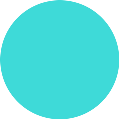 5722
98,58%
базовый уровень
преодолели минимальный порог
3142
выпускников
ЕГЭ по математике
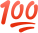 37 стобалльных результатов в 2022 г.
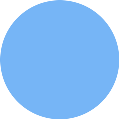 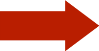 98%
преодолели минимальный порог
2567
выпускников
ЕГЭ по математике
продвинутый уровень
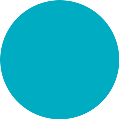 97,9%
преодолели минимальный порог
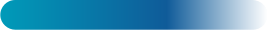 ГОСУДАРСТВЕННАЯ ИТОГОВАЯ АТТЕСТАЦИЯ ВЫПУСКНИКОВ 
(ГИА-11)
Химия
История
Иностранный язык
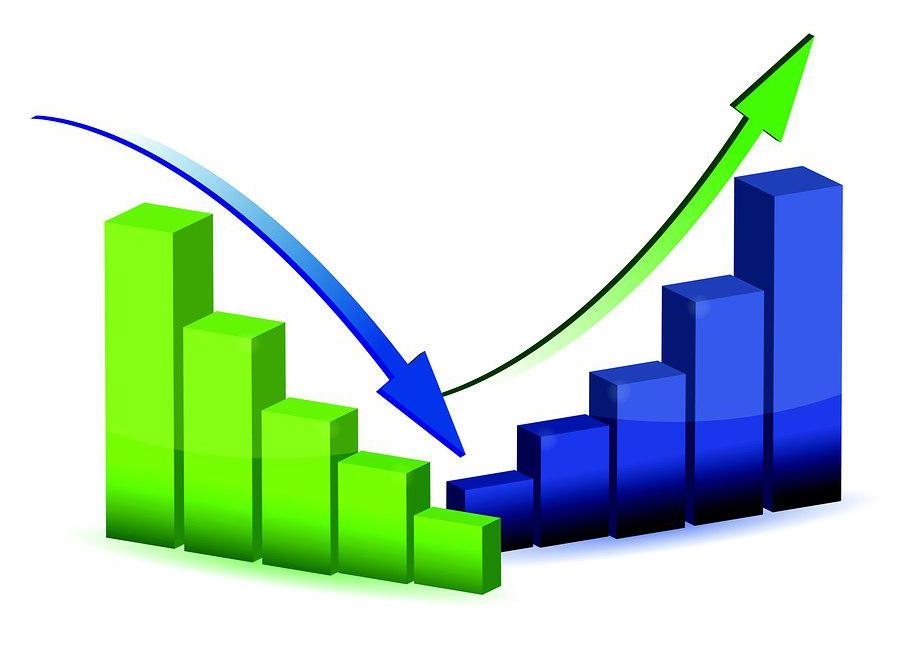 Информатика
Обществознание
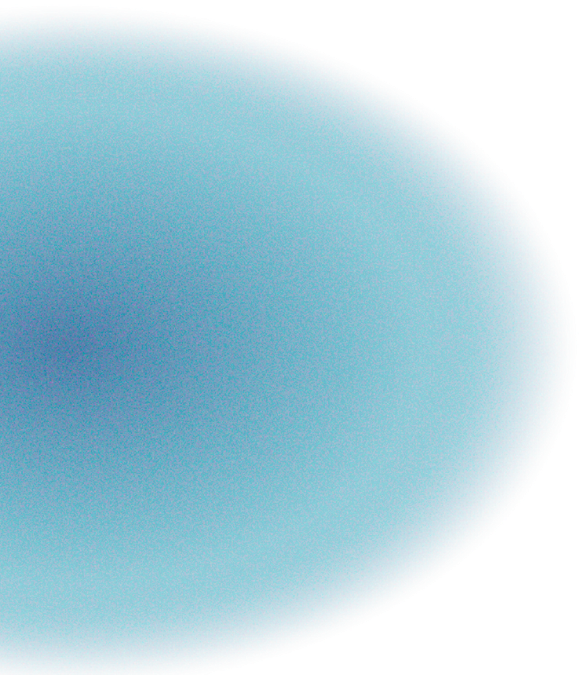 Проводить профориентационную работу с целью осознанного выбора профиля обучения в старшей школе для дальнейшего выстраивания образовательной траектории (ВУЗ)
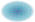 ЗАДАЧИ ПО ПОВЫШЕНИЮ КАЧЕСТВА ОБРАЗОВАНИЯ
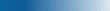 Проводить работы по осознанному выбору предметов для сдачи государственной итоговой аттестации
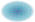 Вести адресную работу с обучающимся по снижению показателя «Процент обучающихся, не набравших минимальное количество баллов»
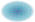 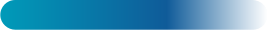 ШКОЛЫ С НИЗКИМИ РЕЗУЛЬТАТАМИ ОБУЧЕНИЯ И ШКОЛЫ, ФУНКЦИОНИРУЮЩИЕ В НЕБЛАГОПРИЯТНЫХ СОЦИАЛЬНЫХ УСЛОВИЯХ
По реализации
Программы с системой мер организационно-методической поддержки школьных программ перехода в эффективный режим работы
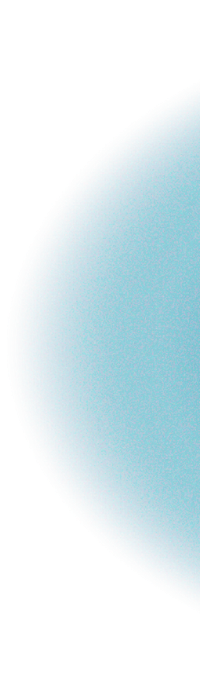 14 школ 
г. Красноярска
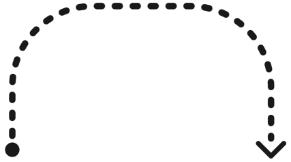 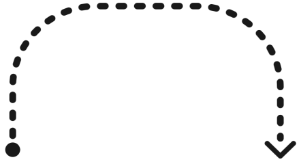 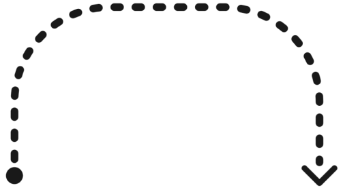 Городская программа
Эффективный режим работы
Перечень ШНОР и ШНСУ
Федеральный проект «500+»
Дорожная карта
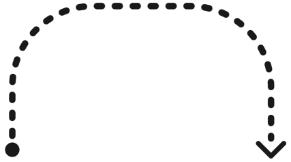 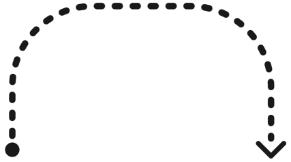 Программа повышения качества образования и поддержки ШНОР и
ШНСУ на 2021-2023 гг
21 школа 
г. Красноярска
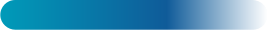 ПОВЫШЕНИЕ КАЧЕСТВА ОБРАЗОВАНИЯ В ШКОЛАХ, ИСПЫТЫВАЮЩИХ ПРОБЛЕМЫ 
В ДОСТИЖЕНИИ ОБРАЗОВАТЕЛЬНЫХ РЕЗУЛЬТАТОВ
Формирование
 муниципальной 
системы 
идентификации школ,
которые испытывают 
проблемы в достижении образовательных 
результатов
Организация
 расширения
 сотрудничества
школ, испытывающих
проблемы в достижении образовательных результатов,
со школами-партнёрами и учреждениями 
социально-
образовательной направленности
Оказание методической помощи и консультирования
Организация работ 
по внедрению 
методики
 профессиональной
самодиагностики, позволяющей 
диагностировать 
учительские 
дефициты
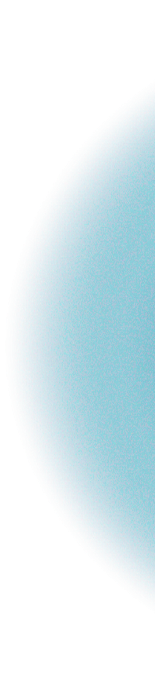 Организация 
работ по 
внедрению новых технологий обучения
в ОО
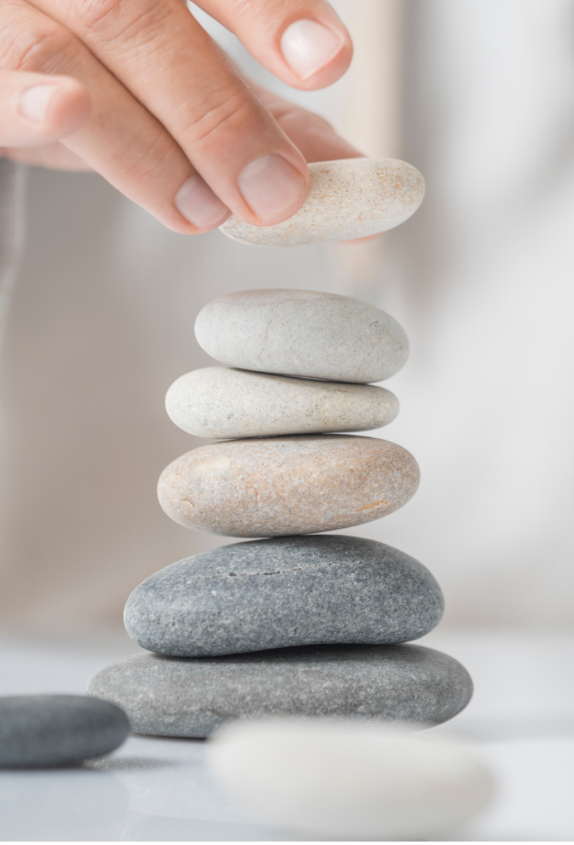 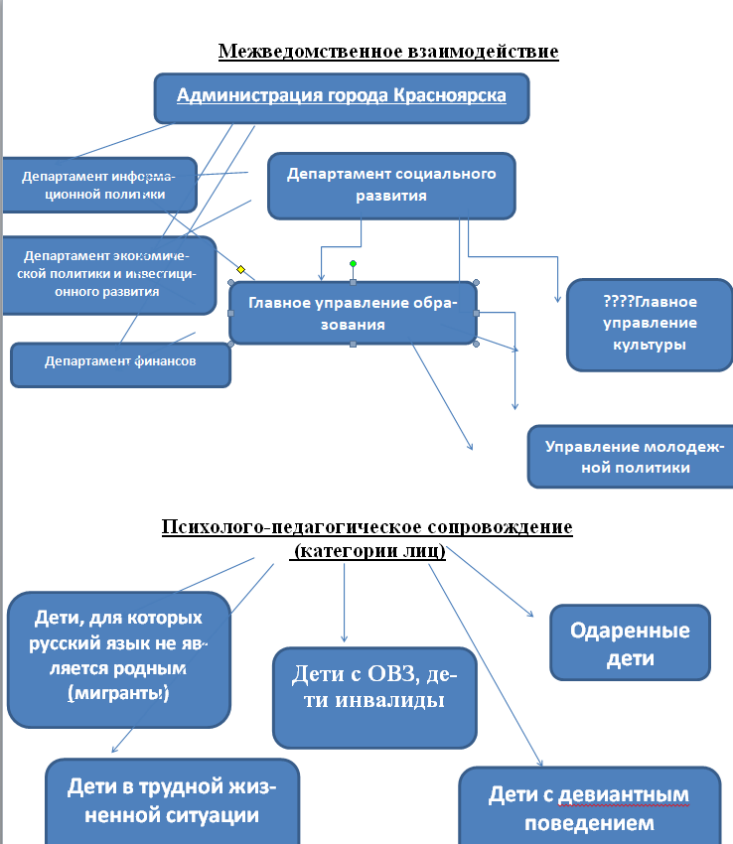 МОДЕЛЬ ПСИХОЛОГИЧЕСКОЙ
СЛУЖБЫ МСО
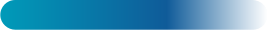 ИСТОРИЧЕСКОЕ  ПРОСВЕЩЕНИЕ
Расширение исторического просвещения обучающихся      с 1 класса 

Знакомство с государственной символикой, историей ее создания.

Введение школьных традиций, связанных с государственными символами.
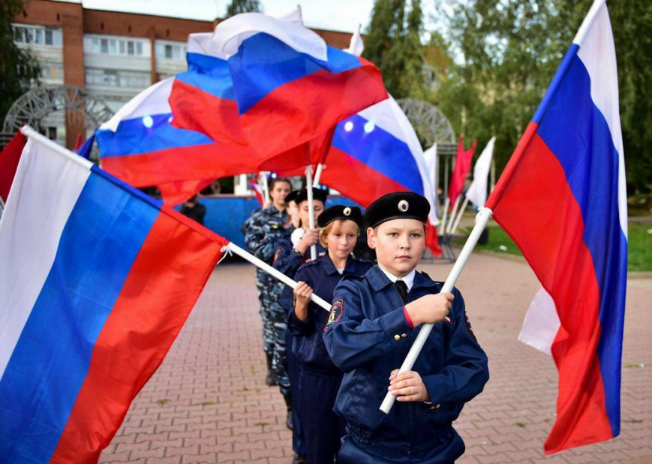 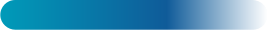 ИСТОРИЧЕСКОЕ  ПРОСВЕЩЕНИЕ
ЗАДАЧИ:

Проработать мероприятия по реализации инициативы еженедельно поднимать Государственный флаг и исполнять Государственный гимн

Проводить не реже одного раза в год учебные занятия по изучению государственных символов Российской Федерации

 Организовать воспитательную работу с учетом памятных дат, связанных с государственными символами
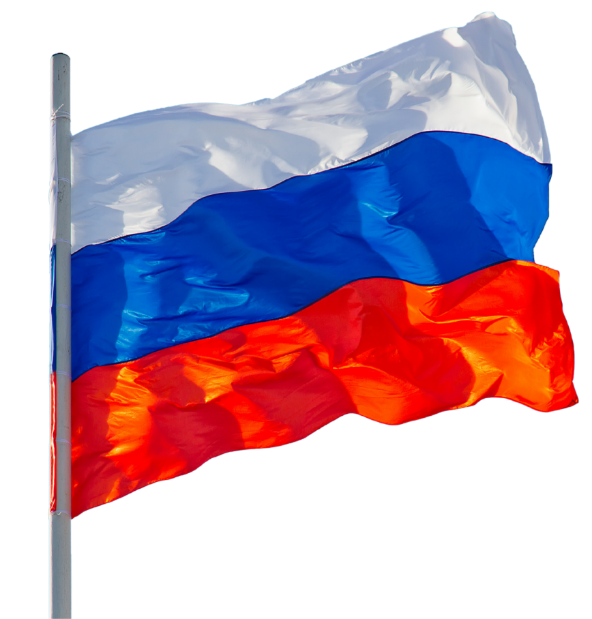 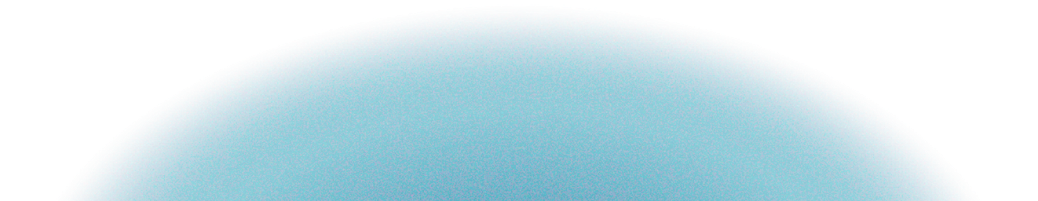 - Включить в программы внеурочной деятельности компоненты воспитательной составляющей.
- Создать условия для профессионального роста классных руководителей.
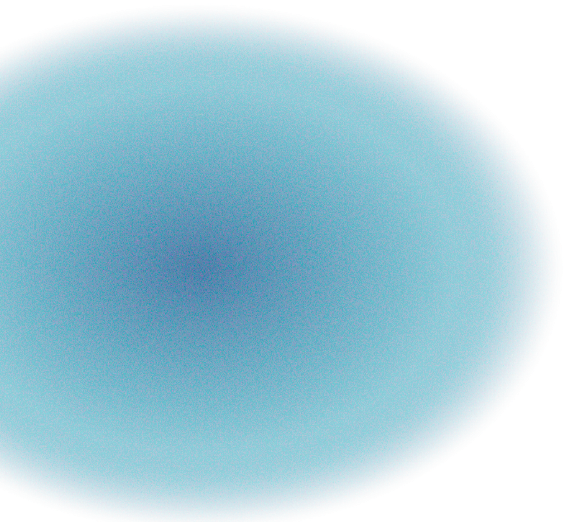 ЗАДАЧИ
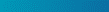 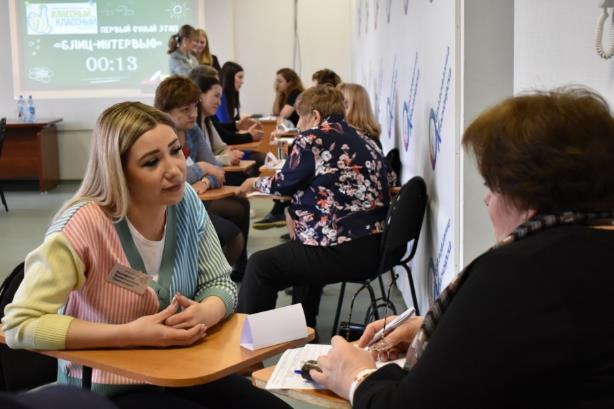 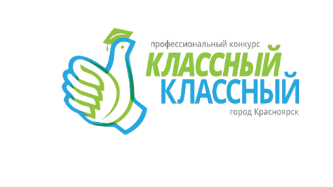 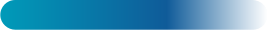 ИСТОРИЧЕСКОЕ  ПРОСВЕЩЕНИЕ
В 100 % образовательных организаций г. Красноярска 
разработаны и утверждены рабочие программы воспитания и календарные планы воспитательной работы
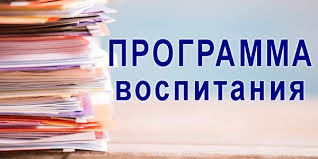 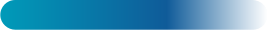 ВОСПИТАНИЕ
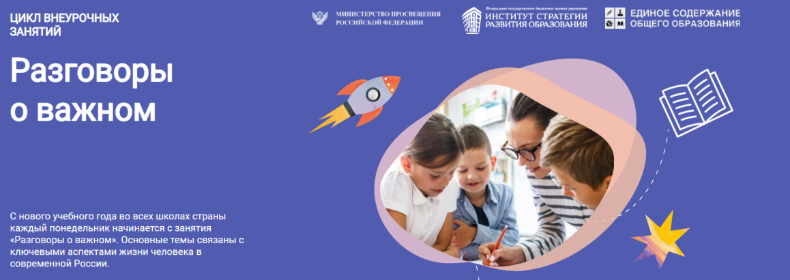 Патриотизм и гражданское воспитание, историческое просвещение, нравственность, экология и др.
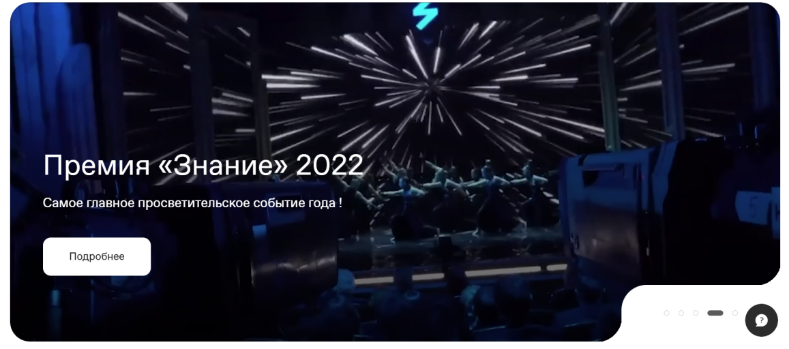 «Классный марафон» - свыше 1100 педагогов приняли участие в онлайн-трансляциях, самопроверке и решении кейсов
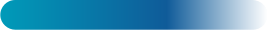 РОДИТЕЛЬСКАЯ ОБЩЕСТВЕННОСТЬ
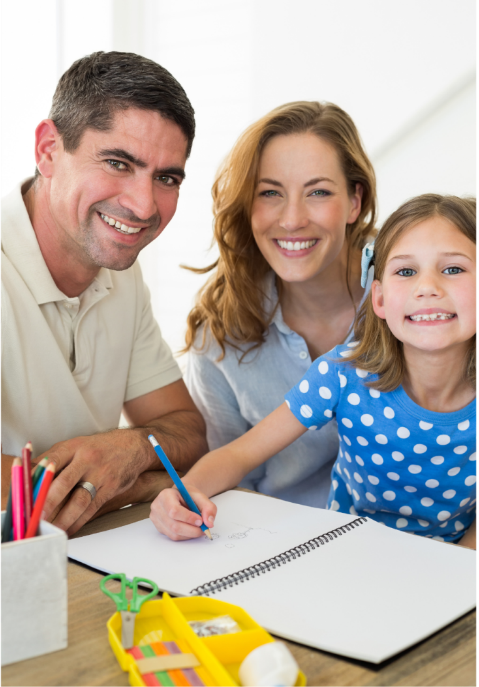 Родители – активные участники образовательного и воспитательного процесса, соучастники проектов по формированию у школьников сопричастности к истории страны, воспитанию любви к семье, малой Родине, Отечеству.
ЗАДАЧИ:
Развивать реализацию проекта «родительский университет»

Усилить информационную работу с обучающимися, родителями обучающихся, учителями; вести ее в единых подходах
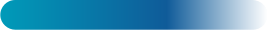 ВЫДАЮЩИЕСЯ ДОСТИЖЕНИЯ УЧАЩИХСЯ
ПРОФОРИЕНТАЦИОННАЯ РАБОТА В ШКОЛЕ
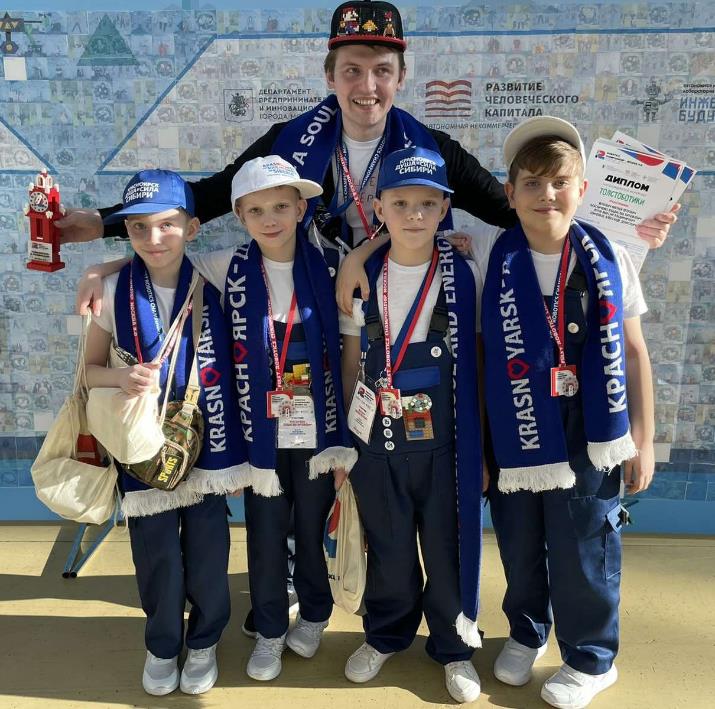 Команды МАОУ СШ № 150 -   победа в Национальном чемпионате по робототехнике "FIRST ROBOTICS CHAMPIONSHIP 3.0" 
(г. Москва, март 2022г.)
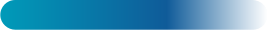 ПРОФОРИЕНТАЦИОННАЯ РАБОТА В ШКОЛЕ
ВЫДАЮЩИЕСЯ ДОСТИЖЕНИЯ УЧАЩИХСЯ
«Юниоры Ворлдскиллс Россия»
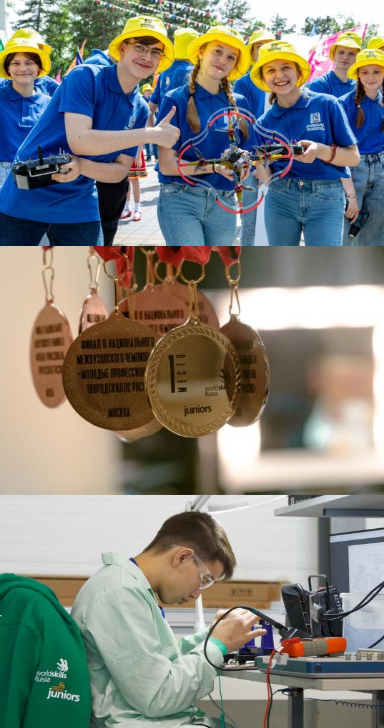 Результативность Сборной учеников г. Красноярска за 2021 – 2022 уч.г.
(возрастная категория Юниоры 14-16 лет)
СЕРЕБРО
компетенция «Преподавание музыки в школе» - Щербина Анастасия (СШ № 94);
компетенция «Производство мебели» -  Колесников Семён (СШ № 158);
компетенция «Сухое строительство и штукатурные работы» -                        Бурлаченко Лев (СШ «Комплекс Покровский»).

 МЕДАЛЬОНЫ 
компетенция «Интернет-маркетинг» -  Корнилова Анастасия (СШ № 66);
компетенция «Окраска автомобиля» - Зырянова Ксения (СШ №16);
компетенция «Парикмахерское искусство» - Накрохина Алина (СШ № 24);
компетенция «Плотницкое дело» - Вигель Изабелла (СШ № 90);
компетенция «Преподавание музыки в школе» - Амосов Глеб (СШ № 154);
компетенция Хлебопечение - Сайдинова Тахмина (СШ №152);
компетенция «Технологии моды» - Емельяненко Анастасия (СШ №108)
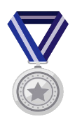 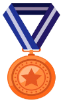 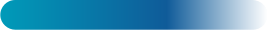 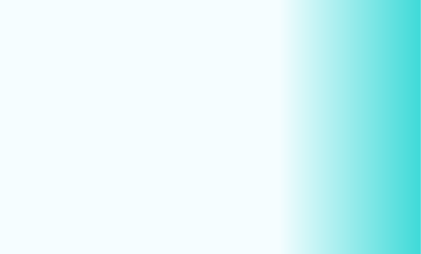 ПРОФОРИЕНТАЦИОННАЯ РАБОТА В ШКОЛЕ
план
факт
план
факт
79904
1120
1171
77971
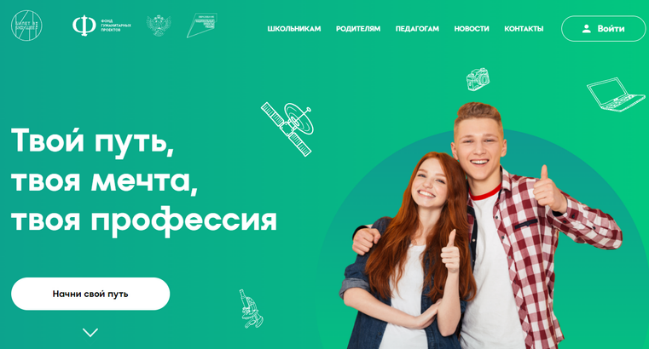 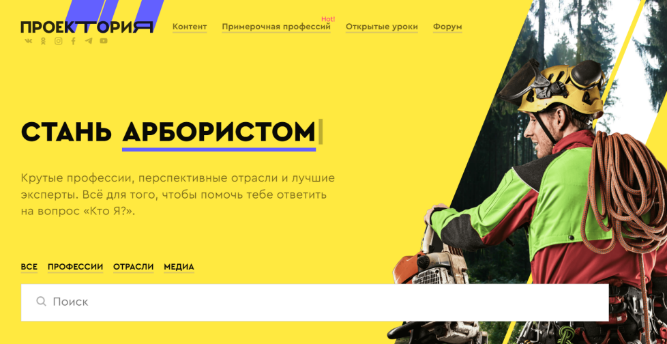 Охват детей мероприятиями  
«Билет в будущее»
Число участников открытых онлайн-уроков «Проектория»
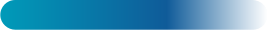 ВЫДАЮЩИЕСЯ ДОСТИЖЕНИЯ УЧАЩИХСЯ
Победители Всероссийского конкурса «Большая перемена» в номинации 
«5-7 классы» :
Дисяк Полина (МАОУ Гимназия №2);
Труфанова Александра (МАОУ Гимназия №9).

Финалисты Всероссийского конкурса «Большая перемена» в номинации 
«8-10 классы» :
Манчак Елизавета (МАОУ СШ №149);
Радостева Анна (МАОУ Гимназия №5).
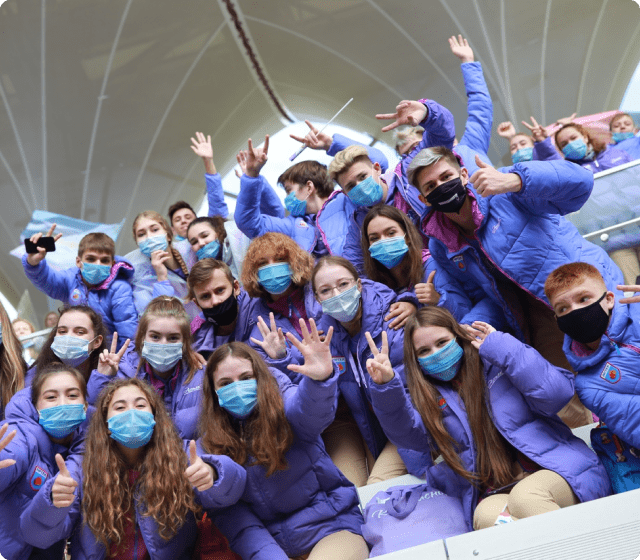 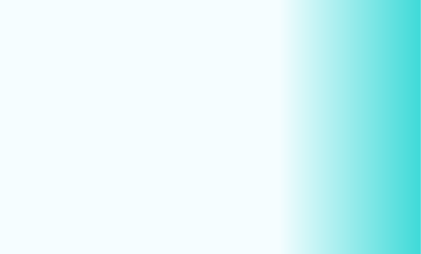 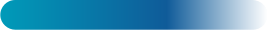 ПРОФОРИЕНТАЦИОННАЯ РАБОТА В ШКОЛЕ
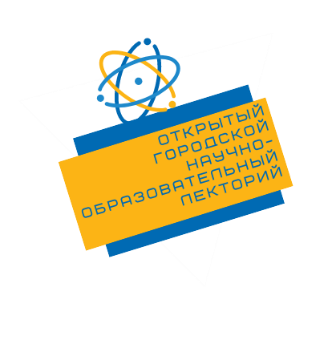 Открытый городской научно-образовательный лекторий
103
2 459
обучающихся 8-11 классов
образовательных организаций
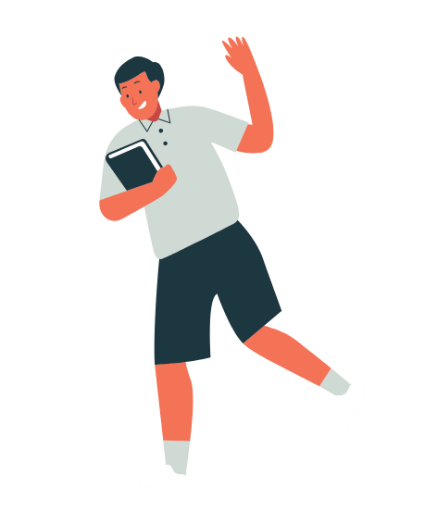 20 лекций от ведущих преподавателей СибГУ им. М.Ф. Решетнева по областям: химия, экономика, военная патриотика, ландшафтный дизайн, социология, правоведение, астрономия и космонавтика, авиация, информационные технологии, психология, архитектура, экология, сельское хозяйство, машиностроение.
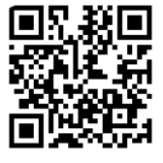 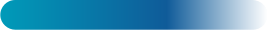 ОТКРЫТЫЙ ГОРОДСКОЙ ЧЕМПИОНАТ
112
580
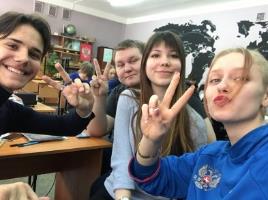 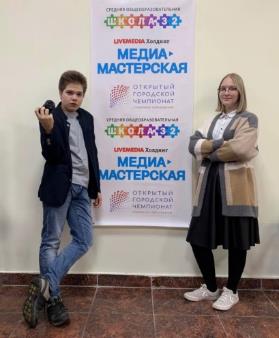 Участники - районные команды
 г. Красноярска
обучающихся 12-17 лет
команд
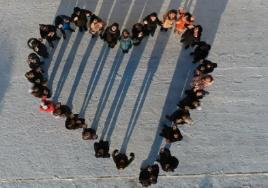 В рамках дисциплин Чемпионата выделяются следующие компетенции: 
аналитическая;
проектная;
организационно-управленческая; 
коммуникативная; 
креативная. 

Операторы дисциплин: МАОУ Лицей № 9 «Лидер», МАОУ СШ №32, МАОУ СШ №158 «Грани», МБОУ СШ №155, МАОУ Лицей №7, МАОУ СШ «Комплекс Покровский».
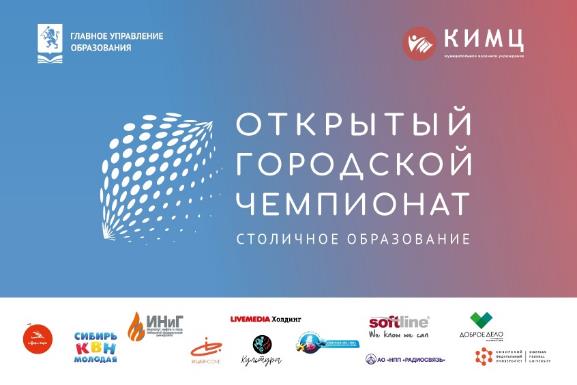 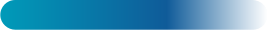 ОБРАЗОВАТЕЛЬНАЯ УРБАНИСТИКА
ЗАДАЧА
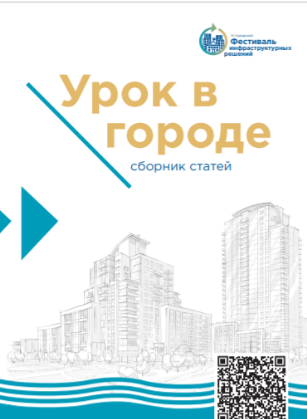 Создавать условия для становления успешной личности, раскрытия всех талантов и способностей каждого
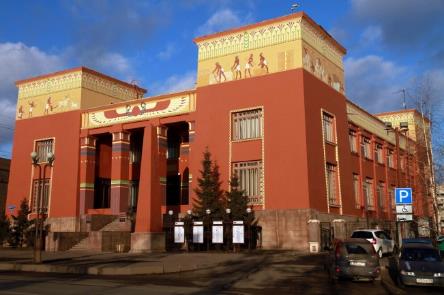 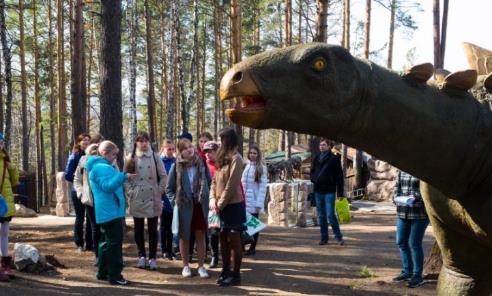 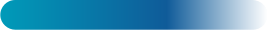 ДОБРОВОЛЬЧЕСКАЯ (ВОЛОНТЕРСКАЯ) ДЕЯТЕЛЬНОСТЬ
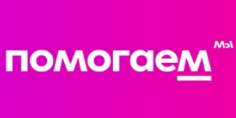 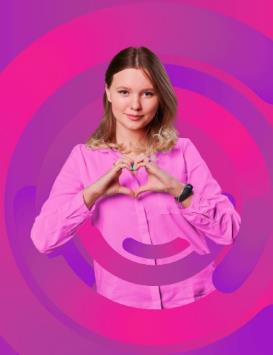 Добровольческие (волонтерские) объединения г. Красноярска
90 образовательных организаций


12 053 человек
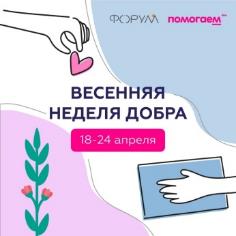 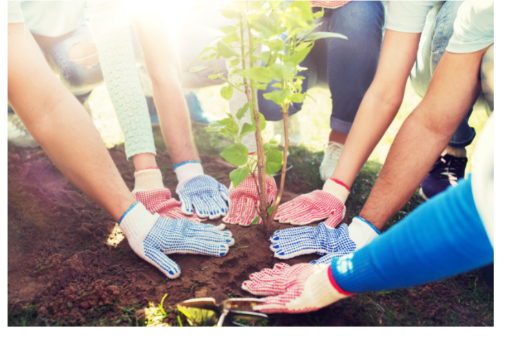 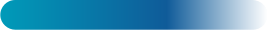 ОБЩЕСТВЕННАЯ ДЕЯТЕЛЬНОСТЬ
336 детских общественных объединений реализуют свою деятельность на муниципальном уровне на базе 105 общеобразовательных организаций (94,6%), включая органы ученического самоуправления
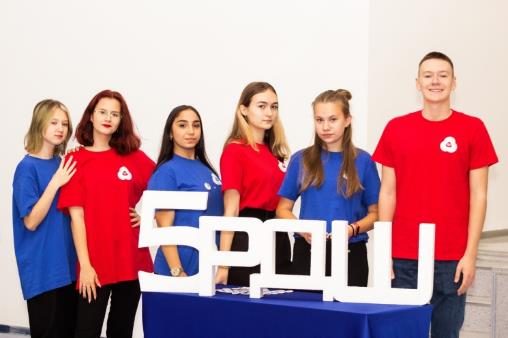 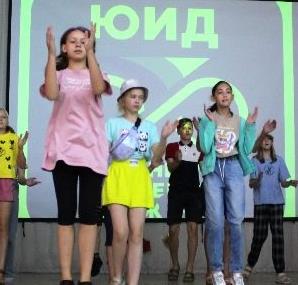 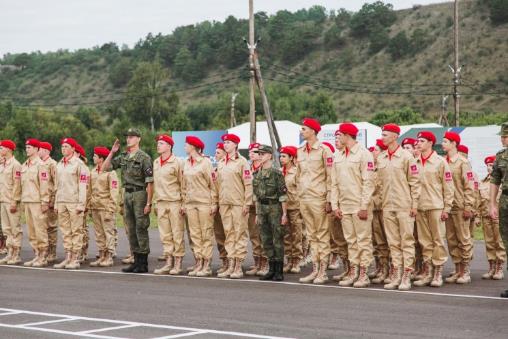 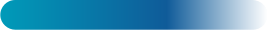 ОБЩЕСТВЕННАЯ ДЕЯТЕЛЬНОСТЬ
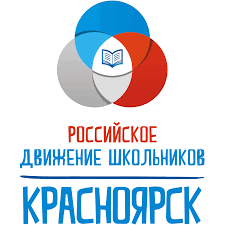 100
40000
общеобразовательных организаций
обучающихся
Активисты Российского движения школьников
Реализуемые направления
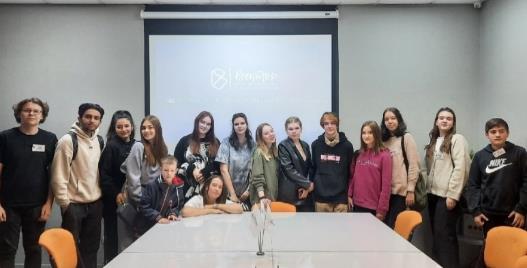 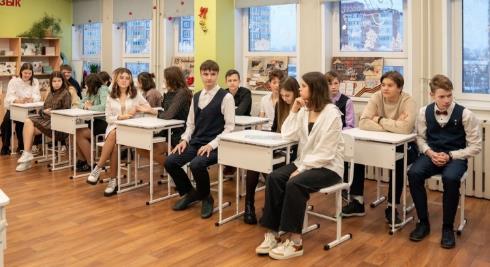 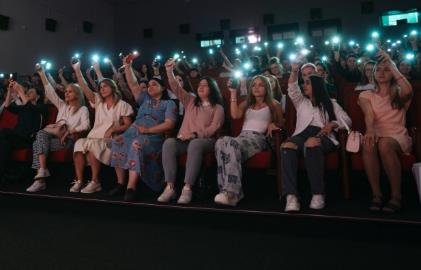 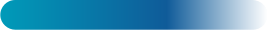 ДЕТСКИЕ ОБЩЕСТВЕННЫЕ ОРГАНИЗАЦИИ
22
131
6
1500
73
общеобразовательных организаций
военно-спортивного и военно-патриотического клуба
обучающихся
общеобразовательных организаций
отряд ИЮД
6 общеобразовательных организаций (5,45%), в которых осуществляют свою деятельность детские
общественные объединения, входящие в состав регионального детско-юношеского общественного движения «Краевой  школьный парламент»
600 обучающихся -  участники ММАУ МВСЦ «Патриот»
15 общеобразовательных
организаций открывают
объединения театрального направления

В 2023г.  –2 общеобразовательные
организации, 
в 2024 – 9 общеобразовательных
организаций
46 общеобразовательных организаций  (42,34%) принимают участие во Всероссийском детско-юношеском военно-патриотическом
общественном движении «ЮНАРМИЯ»
91 общеобразовательная организация  (81,98%)
организует работу по профилактике детского дорожно- транспортного травматизма, пропаганде правил дорожного движения (безопасного поведения на улицах и дорогах города)
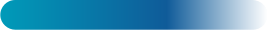 ВЫДАЮЩИЕСЯ ДОСТИЖЕНИЯ УЧАЩИХСЯ
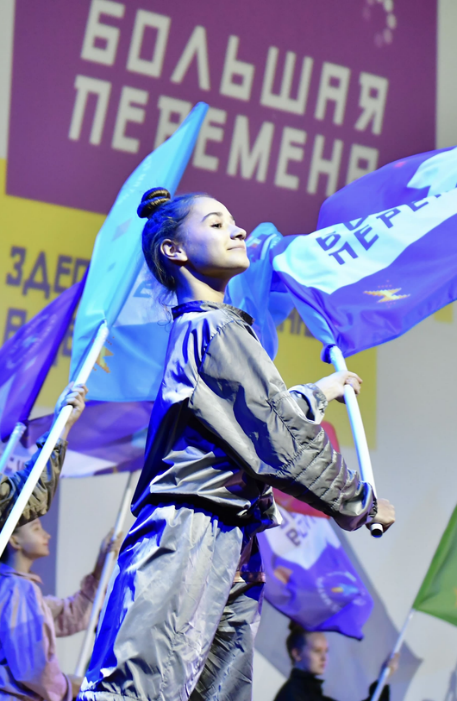 ЗАДАЧА
Создать в школах первичные организации общероссийского движения детей и молодежи «Большая перемена»
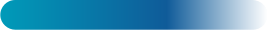 РАЗВИТИЕ РЕГИОНАЛЬНОЙ СИСТЕМЫ ДОПОЛНИТЕЛЬНОГО ОБРАЗОВАНИЯ
19 000
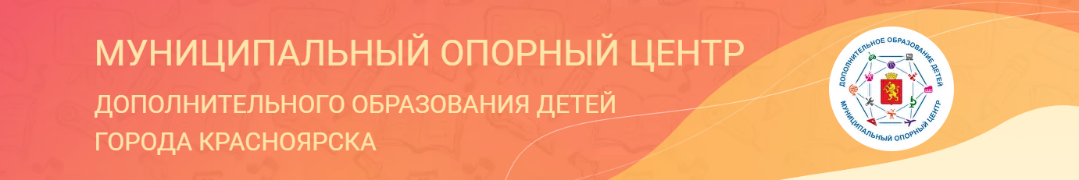 обучающихся
ЦДО «Престиж», ЦДО «Сова», 
ЦДО «Спектр», Медиа Мастерская, ДДиЮ № 2, ЦВР, ЦПС, ЦДО № 5
Разработаны краткосрочные и модульные дополнительные общеразвивающие программы
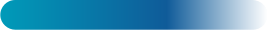 РАЗВИТИЕ СИСТЕМЫ ФИЗКУЛЬТУРНЫХ И СПОРТИВНЫХ МЕРОПРИЯТИЙ
30 мероприятий
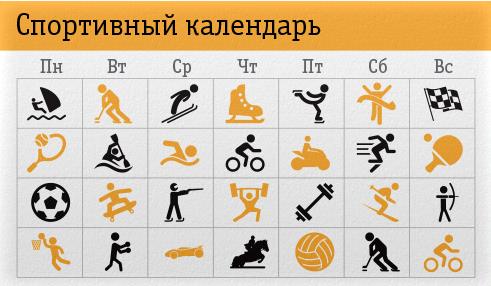 «Президентские состязания», «Президентские спортивные игры», 
«Футбол в школе», 
«КЭС-Баскет»
13 000  детей и подростков 
в возрасте от 5 до 18 лет
(в том числе детей с ОВЗ)
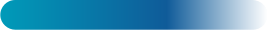 РАЗВИТИЕ СИСТЕМЫ ФИЗКУЛЬТУРНЫХ И СПОРТИВНЫХ МЕРОПРИЯТИЙ
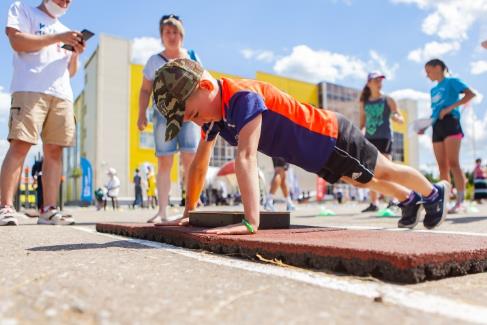 «Физическая культура и спорт – альтернатива пагубным привычкам», 
«День возрождения ГТО», «День Всемирного здоровья», «Лыжня России», 
«День зимних видов спорта», «Кросс Наций» и др.
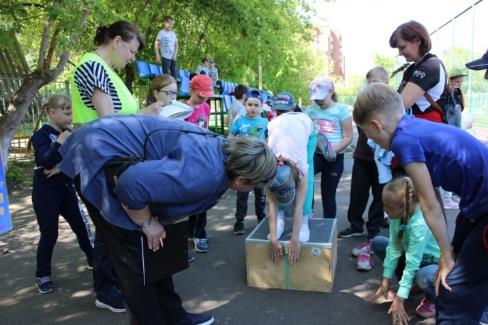 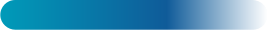 РАЗВИТИЕ СИСТЕМЫ ФИЗКУЛЬТУРНЫХ И СПОРТИВНЫХ МЕРОПРИЯТИЙ
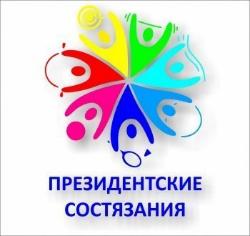 1 этап (школьный) - 110 общеобразовательных учреждений .
Тестирование по ОФП - 95550 обучающихся 1-11 классов.
2 этап- 112 обучающихся из 7-ми учреждений.
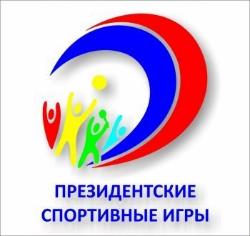 1 этап (школьный)  - 
33944  обучающихся из 110 общеобразовательных учреждений города Красноярска. 

2 этап (муниципальный) -  
5620 обучающихся.
Победителями и призерами в финальном (краевом) этапе «Президентских спортивных игр»: СШ № 78, СШ «Комплекс Покровский», гимназия №10,  СШ № 62, СШ № 108, гимназия № 11. 
2 место по обязательным видам программы в комплексном зачете - Лицей № 3.
3 этапа (регионального) команда МБОУ «Средняя школа № 94» заняла третье место, 
команда МАОУ «Лицей № 1» – четвертое место.
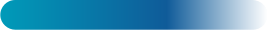 РАЗВИТИЕ СИСТЕМЫ ФИЗКУЛЬТУРНЫХ И СПОРТИВНЫХ МЕРОПРИЯТИЙ
76
1. «Русские шашки» (лично-командный турнир на призы Деда Мороза).
2. «Напольный керлинг» (в том числе с участием детей с ОВЗ).
3. «БЕГОВЕЛиЯ».
4. «ГТО: подтянись к движению!».
5. «Дошкольная лига чемпионов» 
(с элементами футбола).
486
Физкультурно-спортивных
клуба
Педагогических
работников
20487
обучающихся
Обеспечить введение ФГОС начального общего и основного общего образования с 1 сентября 2022 г. для обеспечения доступности качественного образования и равных возможностей для всех обучающихся
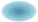 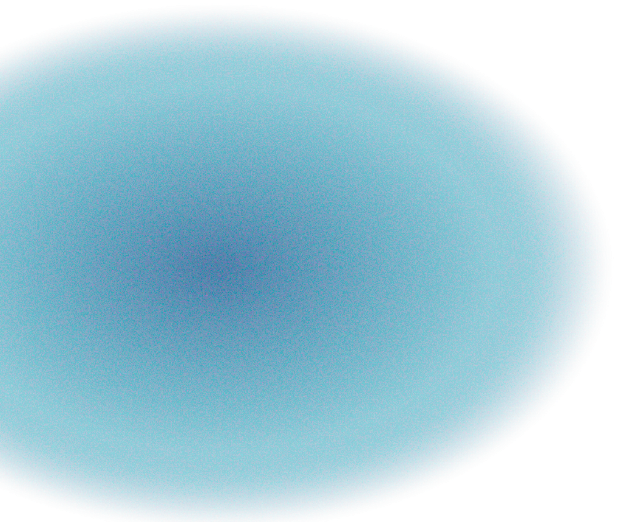 Организовать использование примерных программ воспитания и календарных планов на учебный год в образовательных организациях всех уровней образования (детский сад, школа) и включение в программы внеурочной деятельности компонентов воспитательной составляющей («Разговоры о важном»)
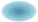 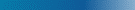 ЗАДАЧИ
Организовать подготовку общеобразовательных учреждений к исследованию о сформированности компетенций обучающихся
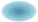 Продолжить работу по формированию функциональной грамотности с выделением содержания, эффективных форм и способов, формирующих математическую/ естественнонаучную/ читательскую грамотности
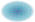 Федеральный инвариант календарного плана воспитания и региональный компонент, посвященный 200-летию Енисейской губернии, дополнить муниципальными мероприятиями, посвященными подготовке к 400-летию Красноярска
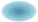 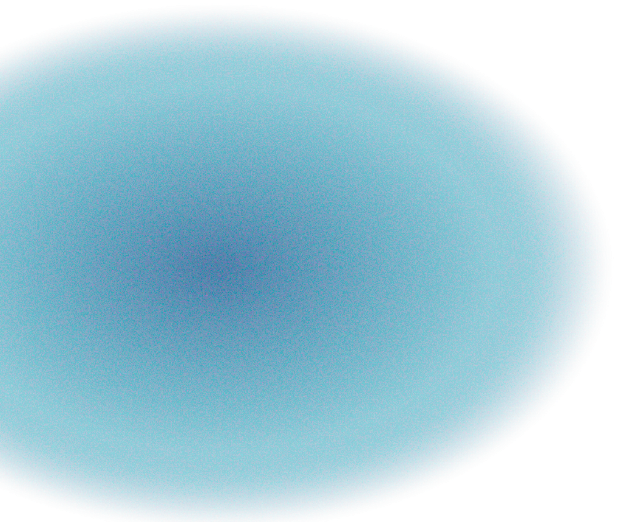 Активно привлекать родителей в образовательный и воспитательный процесс, оказывать им необходимую консультационную и методическую поддержку, обеспечивать развитие реализации проекта «родительский университет»
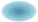 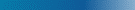 ЗАДАЧИ
Обеспечить массовое участие обучающихся в профориентационном проекте «Билет в будущее» и профориентационном движении «Ворлдскиллс», лектории
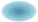 Продолжить работу по созданию условий для становления успешной личности, раскрытия талантов и способностей каждого обучающегося (РДШ, ЮНАРМИЯ, Большая перемена, школьные театры, конкурс Урок в городе, Чемпионат, Фестиваль «Коробка»)
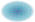 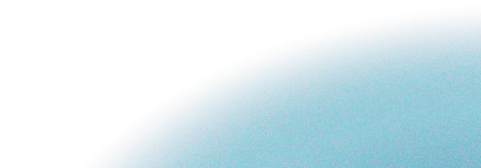 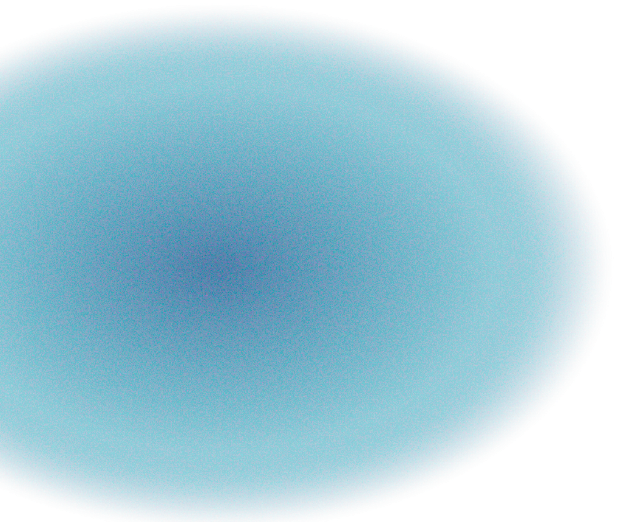 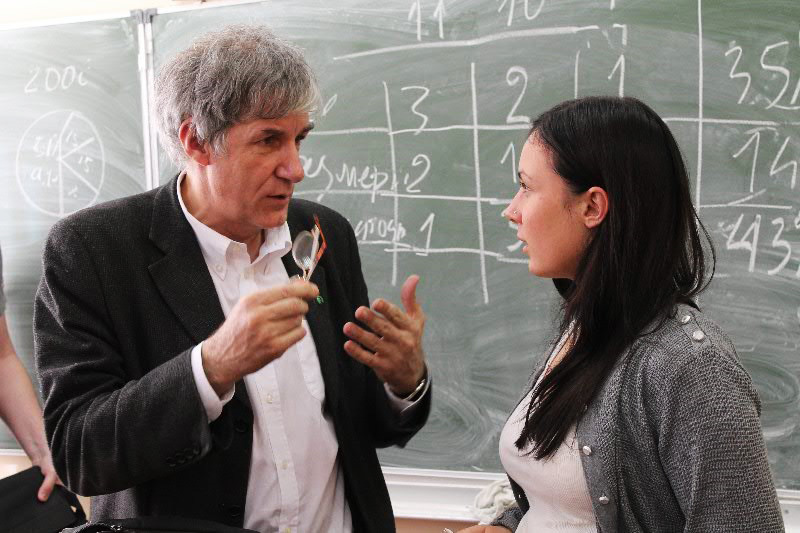 КАДРОВОЕ ОБЕСПЕЧЕНИЕ
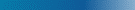 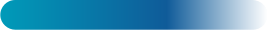 КАДРОВОЕ ОБЕСПЕЧЕНИЕ
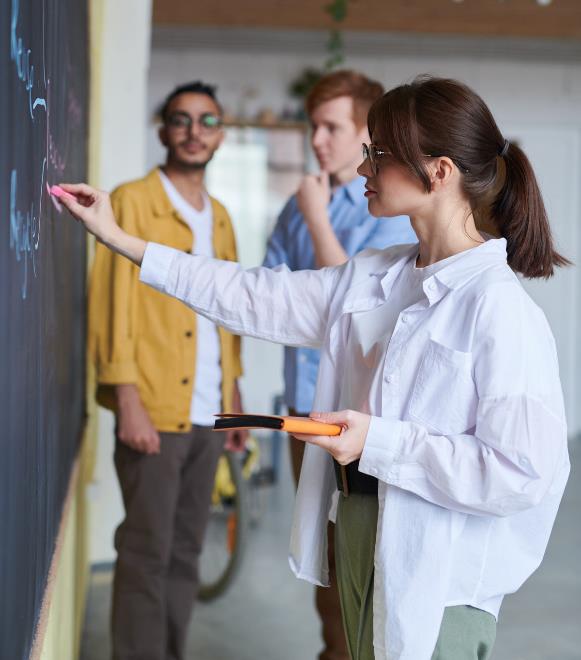 84,4%
Уровень обеспеченности педагогическими кадрами образовательных организаций города Красноярска
Дефицит педагогических кадров:

учителя иностранного языка (английского)

учителя начальных классов

учителя русского языка и литературы

учителя математики

учителя физики
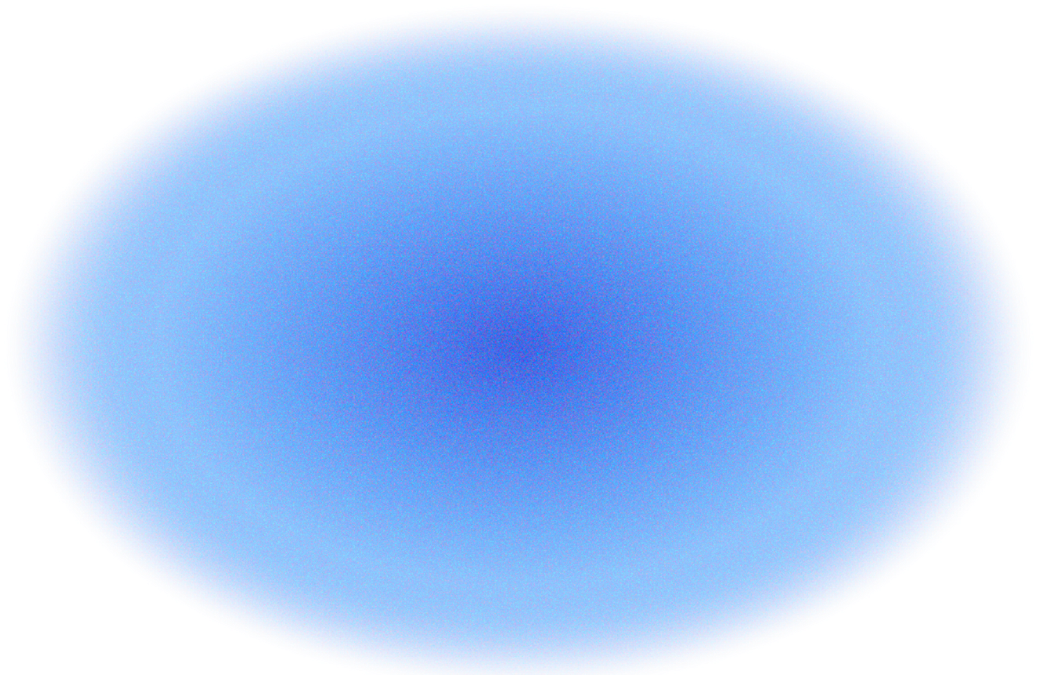 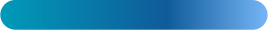 ПРЕОДОЛЕНИЕ «КАДРОВОГО КРИЗИСА»
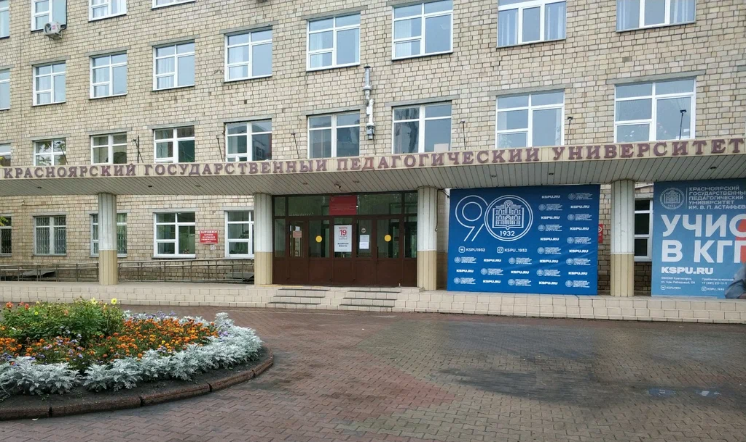 Педагогическая интернатура студентов
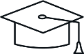 75% от общего количества студентов педагогического университета, проходивших интернатуру, трудоустроились в образовательные учреждения г. Красноярска
Психолого-педагогические классы
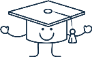 Совместно с Красноярским государственным педагогическим университетом им. В.П. Aстафьева реализуется программа 
«Психолого-педагогические  классы»
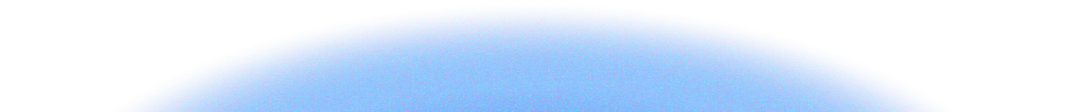 КАДРОВОЕ РАЗВИТИЕ СИСТЕМЫ ОБРАЗОВАНИЯ
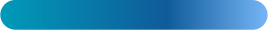 молодые педагоги
молодые воспитатели
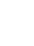 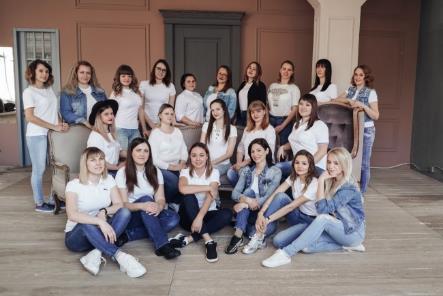 В муниципальной системе образования действует: 
Профессиональное молодежное движение «Молодые воспитатели»
Сетевое сообщество молодых педагогов
Организована работа Городских базовых площадок по работе с молодыми педагогами
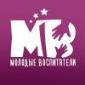 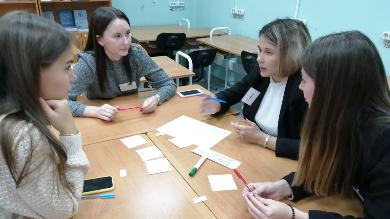 Развивается система наставничества педагогических работников в образовательных организация в соответствии с федеральной целевой моделью
 
82 общеобразовательные организации (75%)  приступили к реализации региональной модели наставничества, 971 педагог включен в реализацию программ
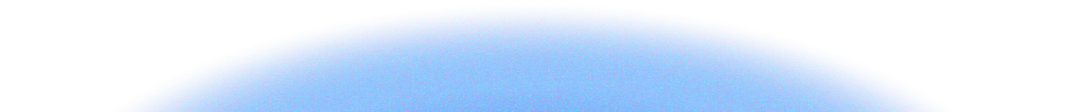 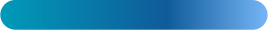 СОВЕТ ВЕТЕРАНОВ ПЕДАГОГИЧЕСКОГО ТРУДА
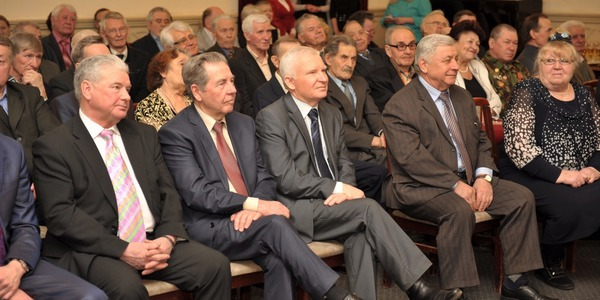 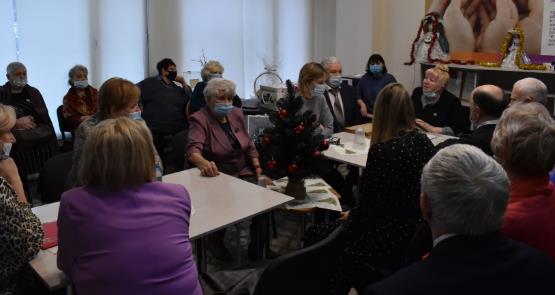 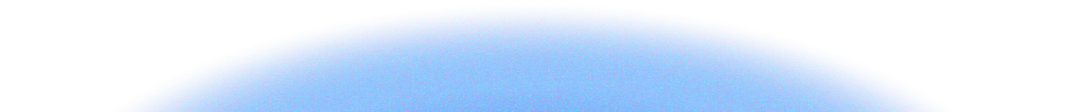 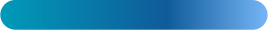 КАДРОВОЕ РАЗВИТИЕ СИСТЕМЫ ОБРАЗОВАНИЯ
Профессиональные конкурсы
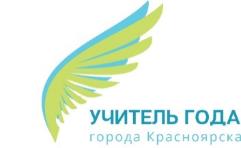 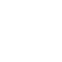 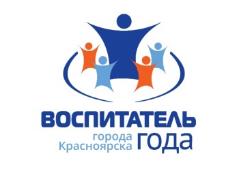 522 педагогических работника приняли участие в профессиональных конкурсах г. Красноярска
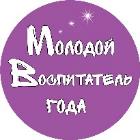 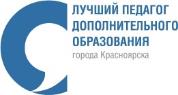 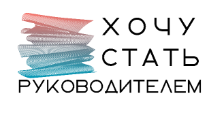 Конкурс «Хочу стать руководителем!»
Приняли участие 54 человека
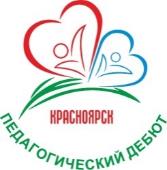 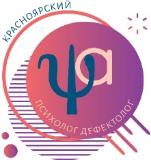 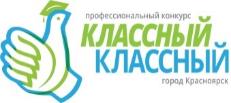 Конкурс «Классный классный»
Приняли участие 69 педагогов

Победитель  - Карсакова Нина Борисовна, МАОУ СШ №158
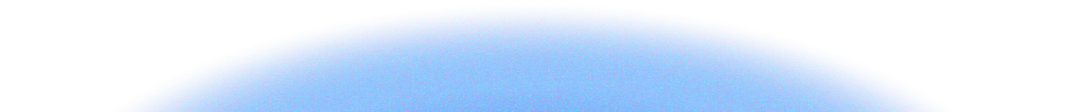 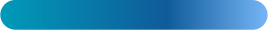 ПРОФЕССИОНАЛЬНЫЕ КОНКУРСЫ
Селиванова Ирина Николаевна, МАДОУ №167 
Богданова Татьяна Сергеевна, МБДОУ №194
Лысенко Светлана Николаевна, МБДОУ №29
Шлегель Дина Владимировна, МАОУ Лицей №9 «Лидер»
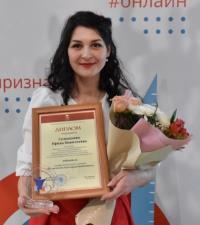 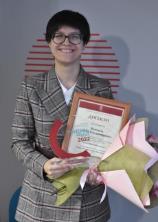 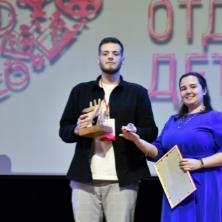 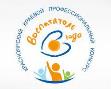 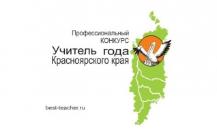 Кирилл Андреевич Пахмутов, МБОУ ДО «Центр творческого развития и гуманитарного образования»
Пахмутова Юлия Дмитриевна, МБОУ ДО «Центр творческого развития и гуманитарного образования»
Кошкин Иван Геннадьевич, МАОУ СШ «Комплекс Покровский»
Лавицкая Мария Алексеевна, МБДОУ №186»
Арефьева Зоя Анатольевна, МАДОУ№ 257 комбинированного вида
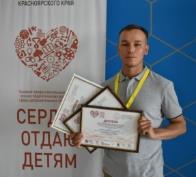 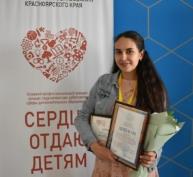 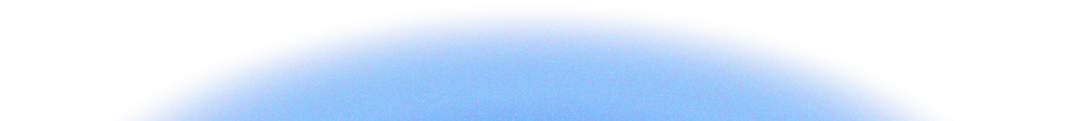 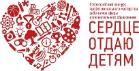 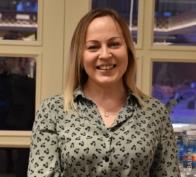 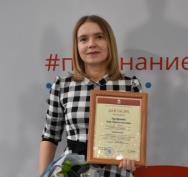 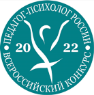 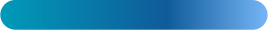 КАДРОВОЕ РАЗВИТИЕ СИСТЕМЫ ОБРАЗОВАНИЯ
2502
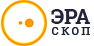 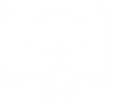 Профессиональное развитие педагогических  работников
педагога образовательных организаций г. Красноярска разработали индивидуальные образовательные маршруты
Наличие профессиональных компетенций:

оценочно-рефлексивная компетентность
коммуникативная компетентность
психолого-педагогическая компетентность
Профессиональные дефициты:
общепедагогической профессиональной компетентности
педагогической деятельности при проведении уроков
цифровой компетентности
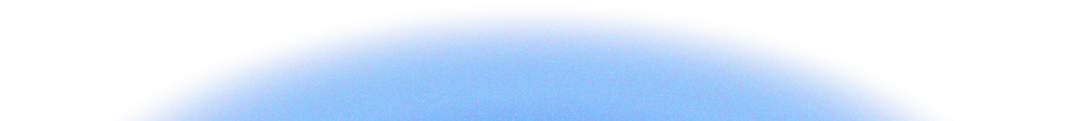 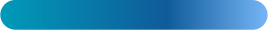 КАДРОВОЕ РАЗВИТИЕ СИСТЕМЫ ОБРАЗОВАНИЯ
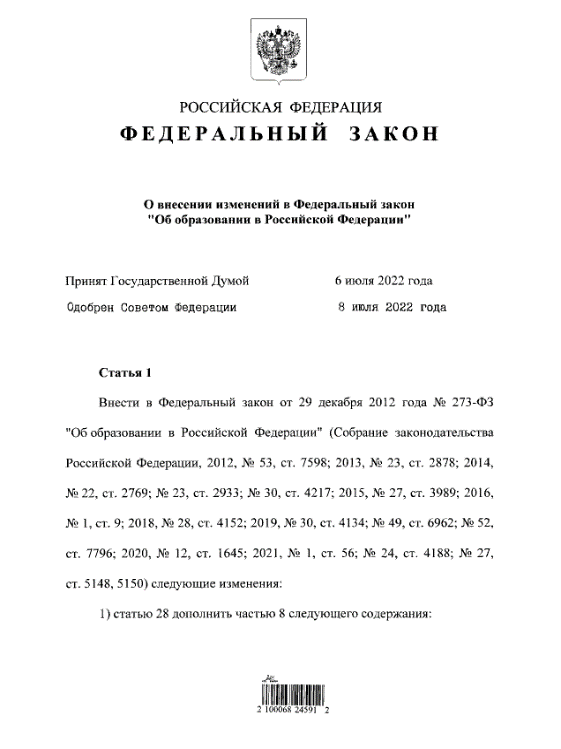 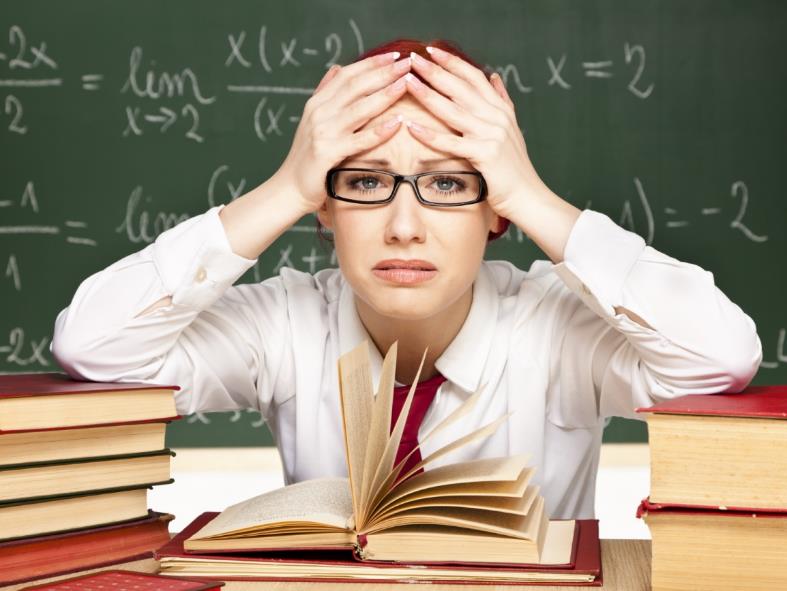 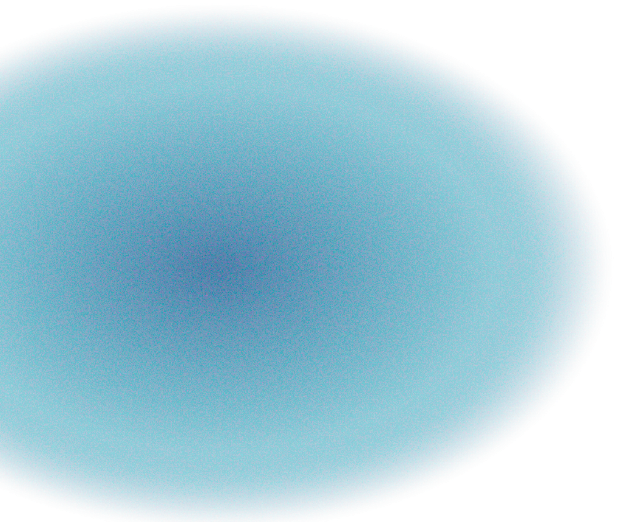 Обеспечить выявление профессиональных дефицитов образовательных потребностей педагогов
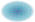 ЗАДАЧИ
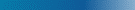 Создать условия, способствующие успешному вхождению в профессиональную сферу и снижению проблем адаптации молодых педагогов
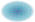 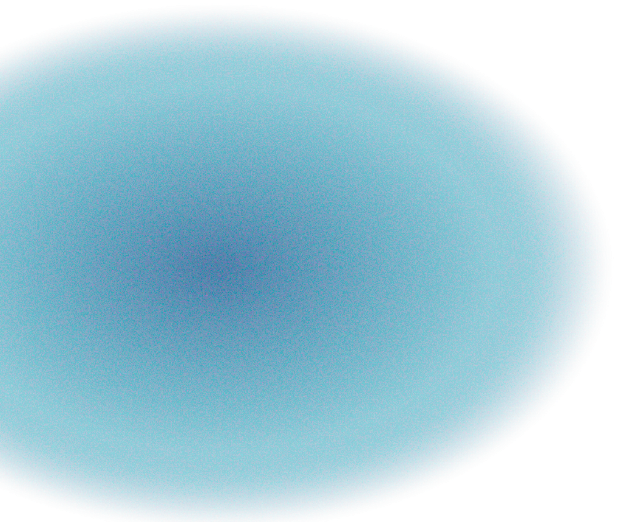 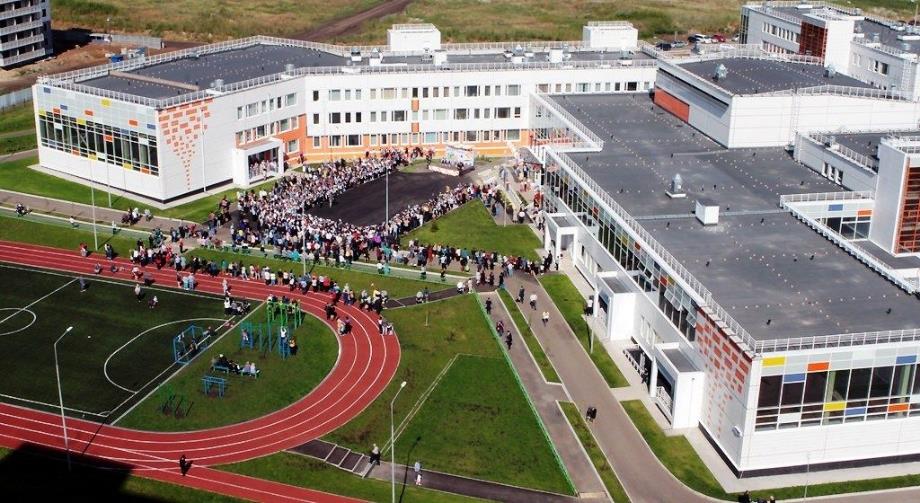 ИНФРАСТРУКТУРНОЕ ОБЕСПЕЧЕНИЕ
ОБРАЗОВАТЕЛЬНЫХ РЕЗУЛЬТАТОВ
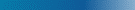 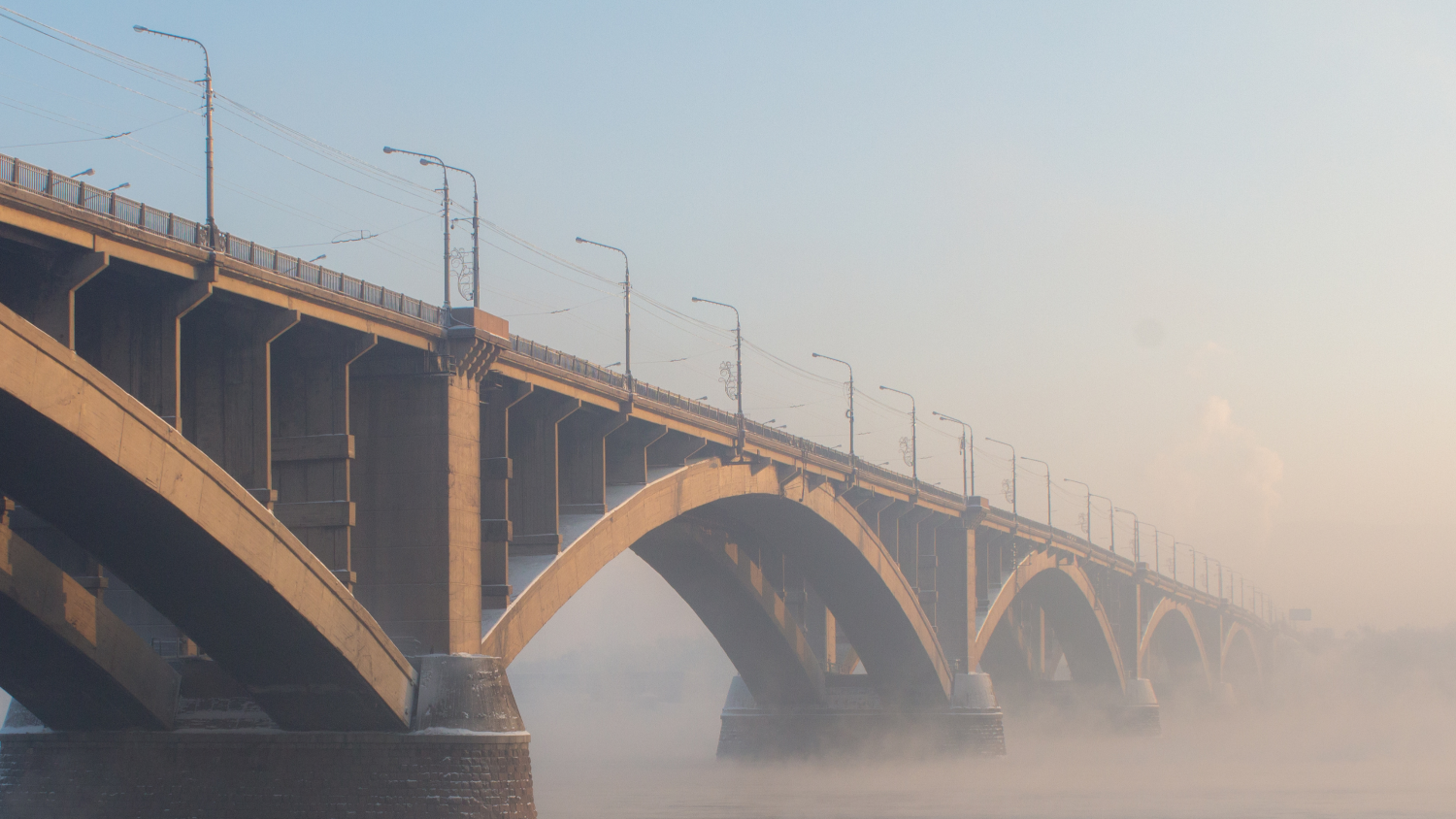 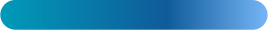 ИНФРАСТРУКТУРНОЕ ОБЕСПЕЧЕНИЕ ОБРАЗОВАТЕЛЬНЫХ РЕЗУЛЬТАТОВ
Городской фестиваль 
инфраструктурных решений
5 лет
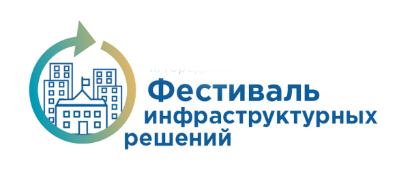 150
Заявок
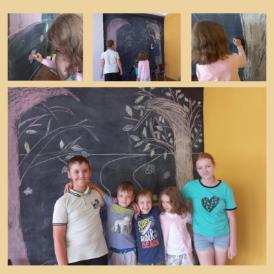 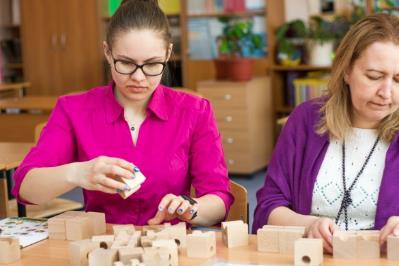 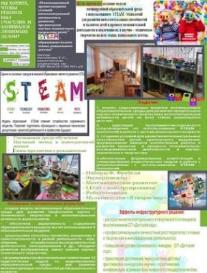 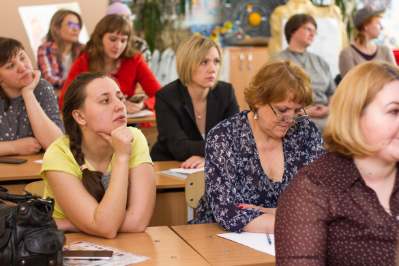 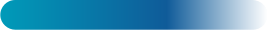 ФЕСТИВАЛЬ ИНФРАСТРУКТУРНЫХ РЕШЕНИЙ
Развивающая предметно-пространственная среда в условиях полилингвальности
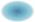 Преобразование территории детского сада для реализации и развития детской инициативы, самостоятельности
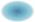 Создание культурно-воспитывающей инициативной среды для  самоопределения, проб и самореализации обучающихся
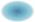 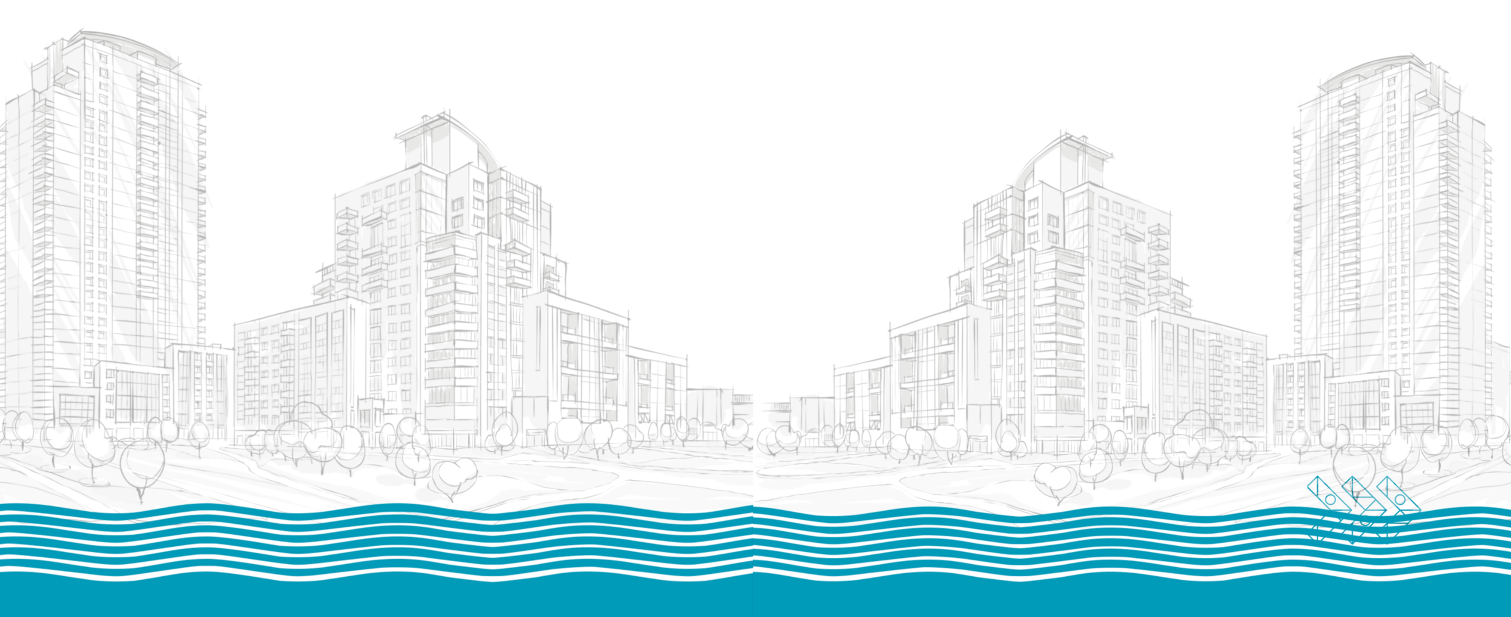 Психолого-педагогическая поддержка  образовательного процесса
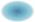 Организация дистанционного обучения
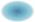 Здоровье и безопасность детей
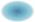 Цифровая образовательная среда (общеобразовательная организация, дошкольная образовательная организация)
Образовательная медиадеятельность
Организация отдыха и оздоровления детей
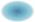 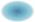 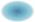 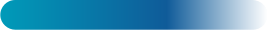 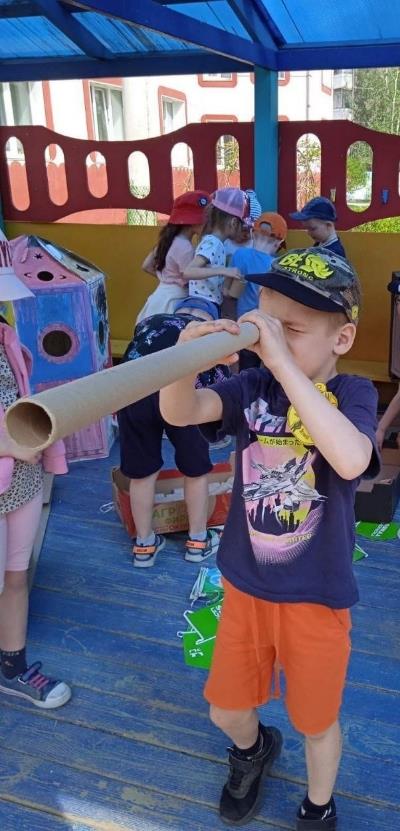 СНИЖЕНИЕ ДЕФИЦИТА МЕСТ В ОБРАЗОВАТЕЛЬНЫХ ОРГАНИЗАЦИЯХ
83
4571
частных детских сада
детей в возрасте
от 3-7 лет
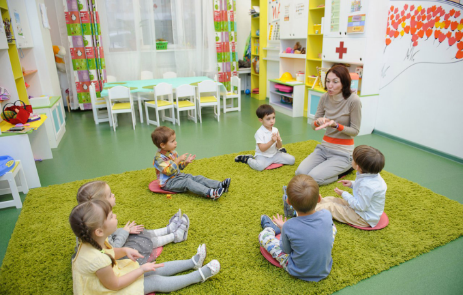 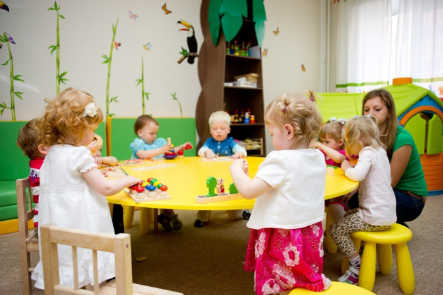 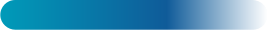 ИНФРАСТРУКТУРА ОБРАЗОВАНИЯ
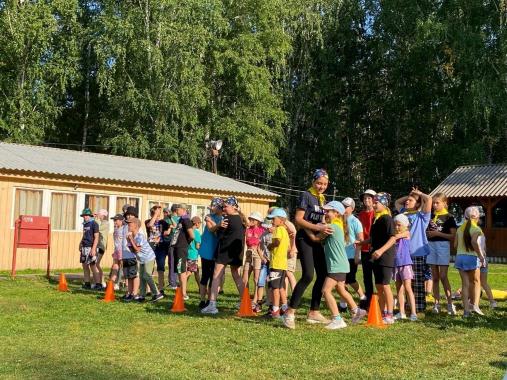 27 000 детей отдохнули в лагерях дневного пребывания, в загородных муниципальных лагерях и лагерях, прошедших конкурсные процедуры: «Ласточка», «Бирюсинка», «Крылья-Запад», «Крылья-Восток», «Патриот», ДОК «Таежный», «Гренада», «Республика Солнечная»,  ДСЛ «Созвездия», ДОЦ «Огонек» (Минусинский район), Санаторий-профилакторий «Таёжный», «КрасЭйр», «Сигнал» (Минусинский район).
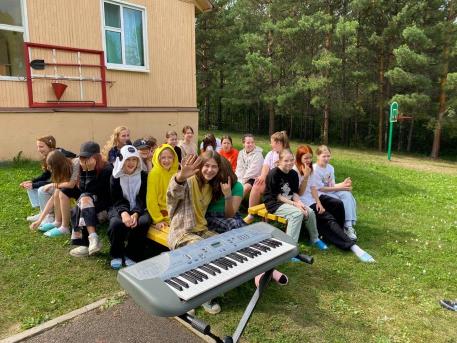 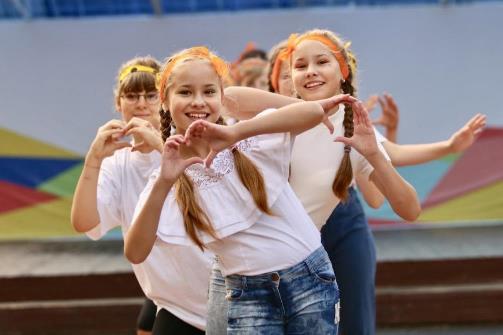 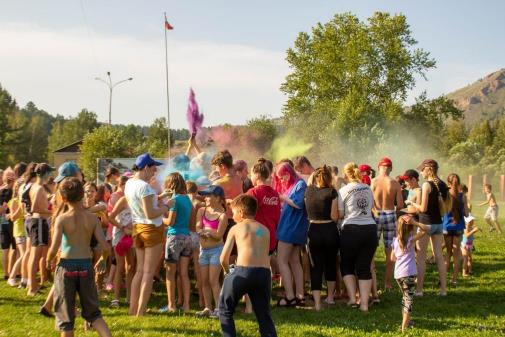 ОРГАНИЗАЦИЯ ГОРЯЧЕГО ПИТАНИЯ В ОБЩЕОБРАЗОВАТЕЛЬНЫХ УЧРЕЖДЕНИЯХ
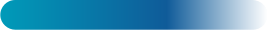 Разработана программа по улучшению материально-технической базы пищеблоков школ города на период 2022-2025 гг.

ЗАДАЧИ
Усовершенствовать механизмы регулирования качества питания в школах
Увеличить охват горячим питанием детей и подростков
Отработать систему контроля за работой   поставщиков
Отработать  обращения   родителей   по   вопросам   качества организации школьного питания
программа по улучшению материально-технической базы пищеблоков школ города
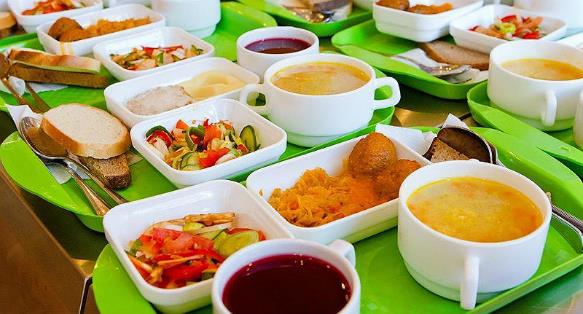 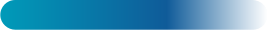 ЦИФРОВОЕ ПРОСТРАНСТВО РОССИЙСКОЙ ШКОЛЫ
«Моя школа» - информационная система для учителя, обучающихся и их родителей
обеспечить коммуникацию между учителем и обучающимся
оперативно получить обратную связь
получить доступ к качественному цифровому образовательному контенту и цифровым образовательным сервисам
ЗАДАЧИ: 
создать унифицированный сервис электронных журналов и электронных дневников 
предоставить доступ к такому сервису
обеспечить возможность его взаимодействия с аналогичными региональными сервисами
создать другие электронные сервисы (для организации приема в образовательные организации, учета обучающихся, формирования их цифровых портфолио, управления образовательными процессами, включая корректировку учебных планов, составление расписания занятий, организацию питания обучающихся)
ИНКЛЮЗИВНОЕ ОБРАЗОВАНИЕ. МЕЖВЕДОМСТВЕННЫЙ КОМПЛЕКСНЫЙ ПЛАН
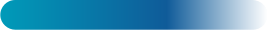 Межведомственный комплексный план мероприятий
ЗАДАЧИ
разработать дорожную карту по обеспечению ранней помощи и повышению её качества

обеспечить разработку и реализацию плана мероприятий по развитию муниципальной психологической службы и психологических служб образовательных организаций
до 2030г.
Развитие инфраструктуры образования обучающихся с инвалидностью и ОВЗ
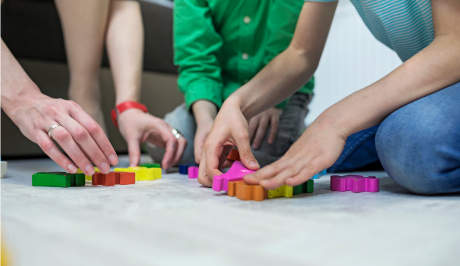 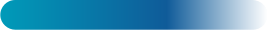 ШКОЛА МИНПРОСВЕЩЕНИЯ РОССИИ
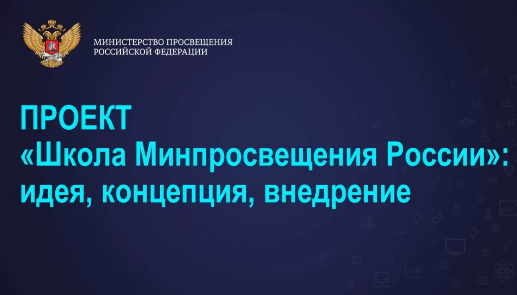 Восемь ключевых направлений: знание, здоровье, творчество, воспитание и профориентация, учитель, школьный климат, образовательная среда.
СРЕДНИЙ
БАЗОВЫЙ (минимально достаточный)
ПОЛНЫЙ
3 уровня освоения модели новой школы:
ЗАДАЧА: 
организовать участие команд школ, реализующих программы капительного ремонта в 2022-2023 годах, и школ-новостроек в проекте «Школа Минпросвещения России»
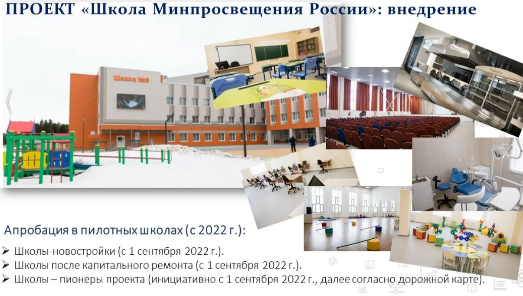 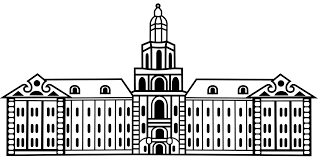 Школа Российской Академии наук
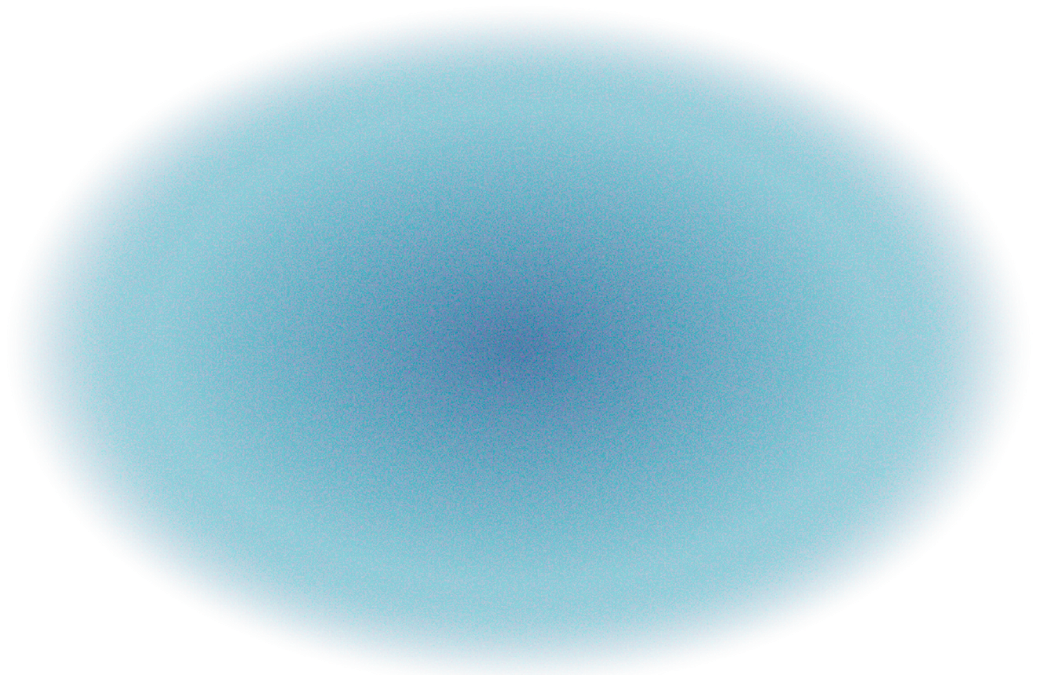 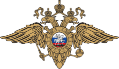 МУ МВД России «Красноярское»
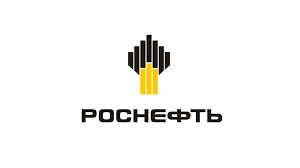 ПАО «НК «Роснефть»
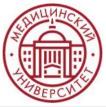 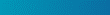 ФГБОУ ВО КрасГМУ им. проф. В.Ф. Войно-Ясенецкого
ПАРТНЁРЫ
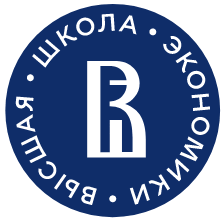 Высшая школа экономики
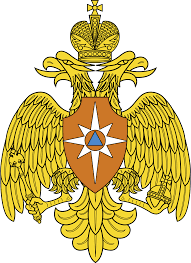 ГПС МЧС России
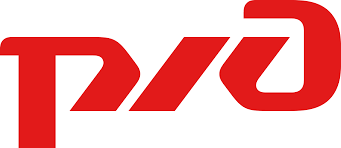 ОАО РЖД
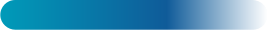 ОБРАЗОВАТЕЛЬНОЕ ПАРТНЕРСТВО
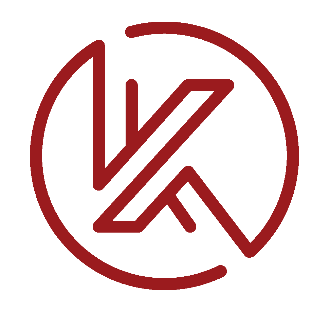 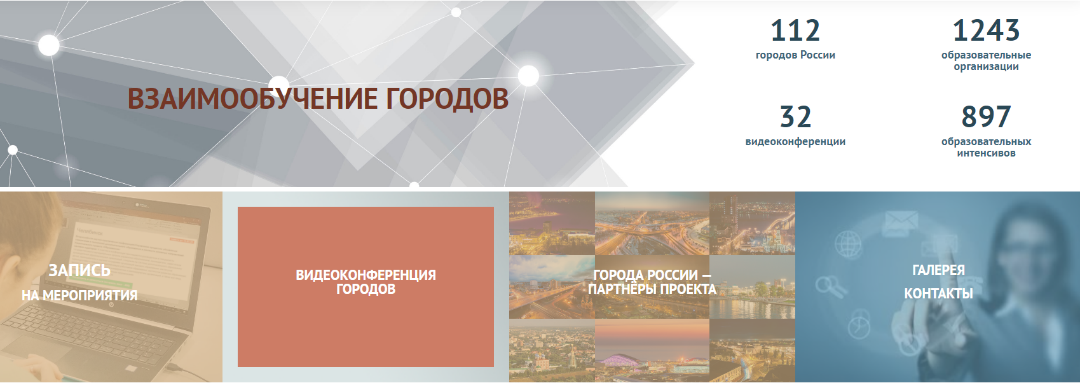 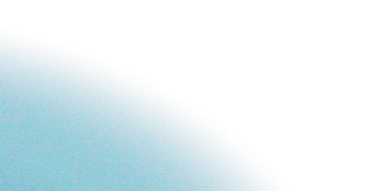 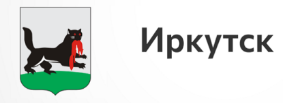 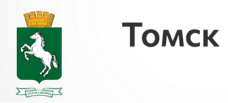 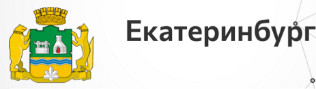 СТАЖИРОВКИ:
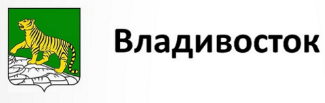 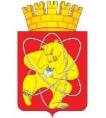 Железногорск
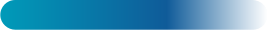 ОБРАЗОВАТЕЛЬНОЕ ПАРТНЕРСТВО
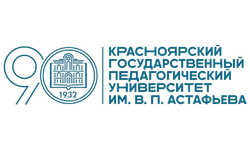 Психолого-педагогические классы, педагогическая интернатура
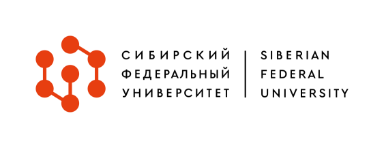 Практика тьюторов-студентов
Методические материалы для экспертов по осознанности для работы на конференциях «Проба будущего»
Образовательная карта города для педагогов-тьюторов
Учебно-методическое пособие о практике студентов в трансформирующейся городской среде
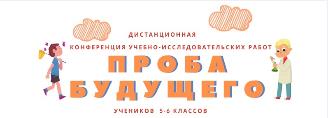 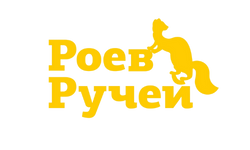 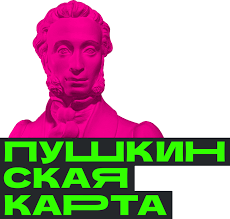 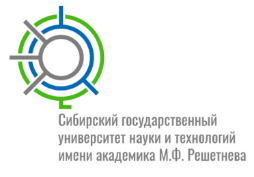 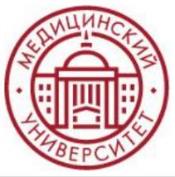 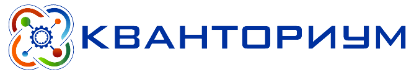 27
20
650
146
71
40
ГОРОДОВ
ОБРАЗОВАТЕЛЬНОЕ ПАРТНЕРСТВО
команд
участников
эксперт
кейсов
партнеров
Канск, 
Зеленогорск, Железногорск,  
Ачинск, 
Абакан,  
Норильск, 
Томск, 
Иркутск, 
Владивосток, Москва, Нижневартовск, Муром, 
Симферополь, 
Чурпача (Якутия), Чебоксары, 
Иркутск, 
Нижний Тагил, 
Сухой Лог (Свердловская область), 
Башкортостан, Красноярск
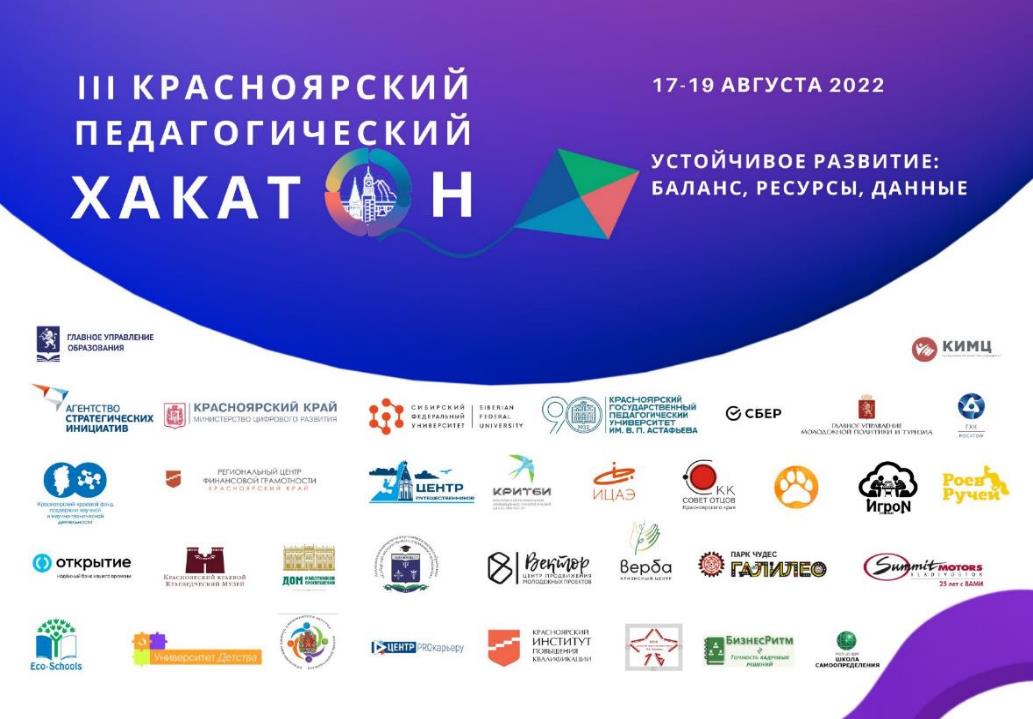 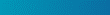 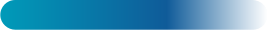 ОБРАЗОВАТЕЛЬНОЕ ПАРТНЕРСТВО
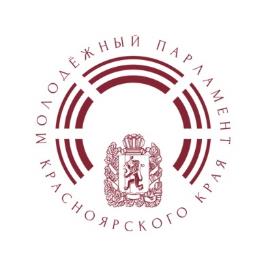 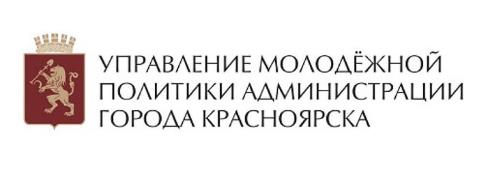 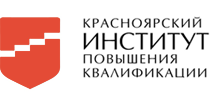 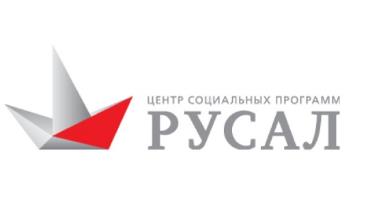 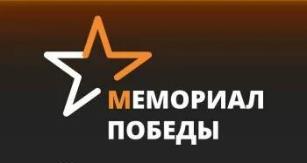 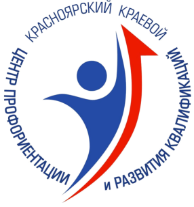 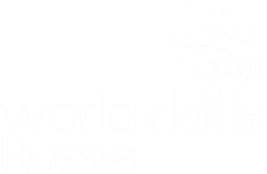 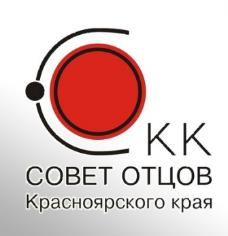 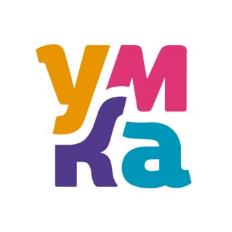 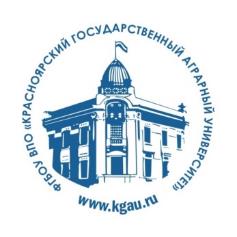 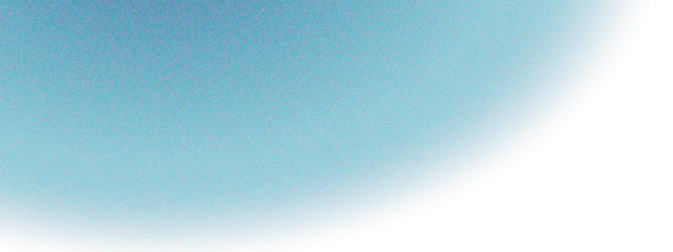 С 2022 года
Обновленная форма муниципального задания:

- Достижение образовательных результатов.
- Охват детей, включенных в общественные объединения
- Наличие индивидуальных программ профессионального развития педагогов
- Школа – часть городского пространства
- Доля детей в возрасте от 5 до 18 лет, охваченных дополнительным образованием
Деятельность по совершенствованию механизмов управления качеством образования
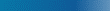 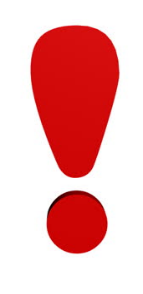 Индивидуально для каждой образовательной организации
МОНИТОРИНГ   МЕХАНИЗМОВ УПРАВЛЕНИЯ КАЧЕСТВОМ ОБРАЗОВАНИЯ
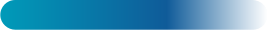 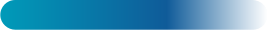 ОТКРЫТОСТЬ КАК ПРИНЦИП УПРАВЛЕНИЯ
Открытость через:
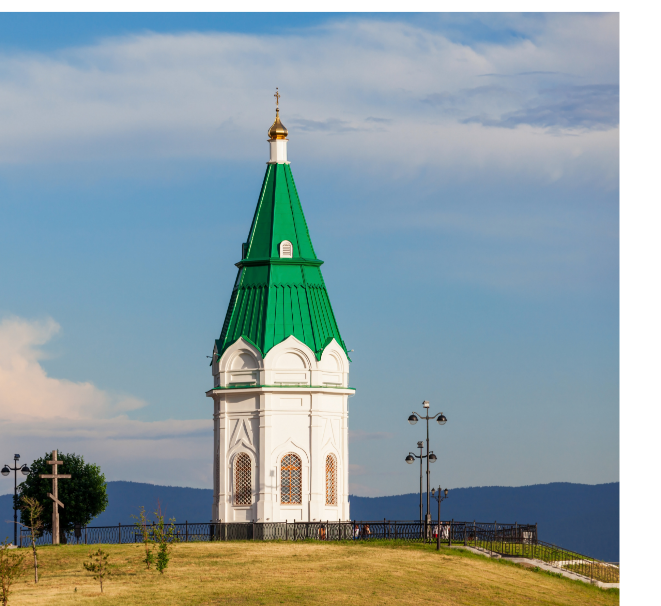 работу со средствами массовой информации
использование интернет площадок своих и партнеров
создание позитивных информационных поводов
выступления на конференциях, форумах, конкурсах
С НАЧАЛОМ НОВОГО УЧЕБНОГО ГОДА!
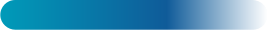 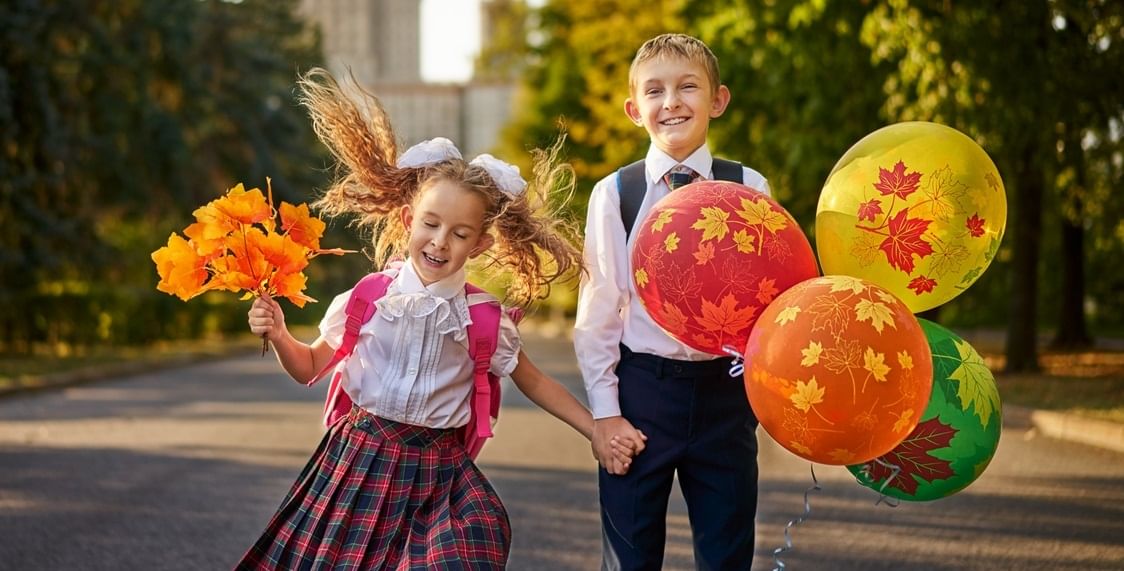